1
PHY418 Particle Astrophysics
Sources
2
Sources of high-energy particles
We now have clear observational diagnostics for particle acceleration
synchrotron radiation (radio, sometimes X-ray)
inverse Compton scattering (X-ray, γ-ray)
π0 decay (γ-ray, neutrinos)
We have acceleration mechanisms
Fermi 2nd order, DSA, SDA, relativistic shocks, magnetic reconnection
How do these come together in astrophysical environments?
3
Sources
The solar system
notes section 4.2
4
Shocks in the solar system
Various different types of collisionless shocks are seen in the solar system
they do accelerate particles(to fairly modest energies)
they have the advantagethat we can study themdirectly with spacecraft
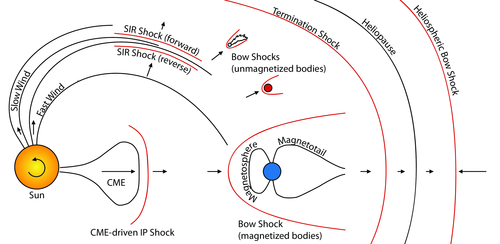 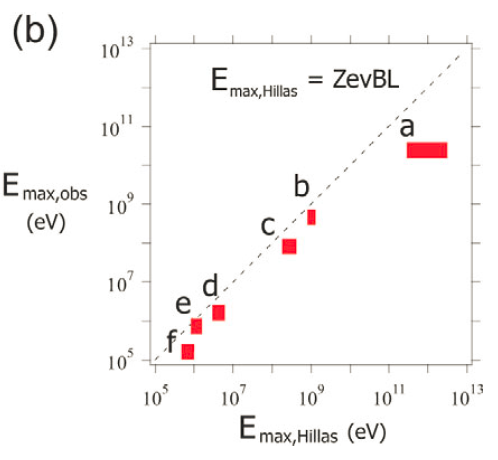 a: CME shocksb: Van Allen beltsc: heliospheric shocksd: Earth’s bow shocke: Earth’s magnetotailf:  Earth’s foreshock
Hillas relation seems to be a good guide to maximum energies (except for CME shocks)
5
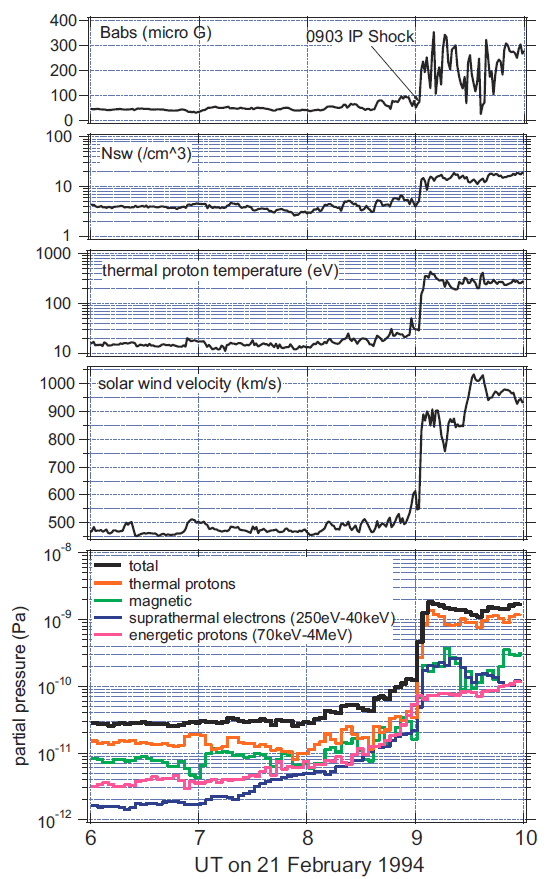 Solar flares and CMEs
“Solar energetic particles” (SEPs) are associated with solar flares
not emitted by Sun itself but accelerated by magnetohydrodynamic shocks accompanying flare event
At least two acceleration mechanisms believed to operate
DSA in CME-driven interplanetary shocks (“gradual” SEP events)
magnetic reconnection in flare itself (“impulsive” events)
Evidence for modification of shock front by accelerated particles
6
Planetary bow shocks
Occur when the supersonic solar wind encounters an obstacle
this needs to be somethingconductive
the magnetosphere for planetswith magnetic fields (Mercury,Earth, the giants)
ionosphere for non-magneticplanets with atmospheres(Venus, Mars, also comets)
rocky bodies without atmosphere have no bow shock (Moon, asteroids)
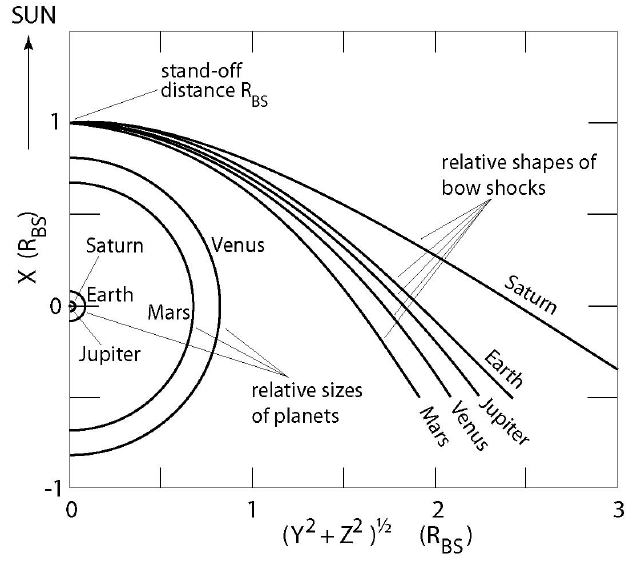 7
Planetary bow shocks
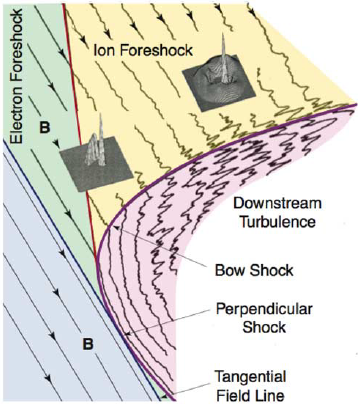 Bow shock geometry varies across shock
expect DSA to operate in quasi-parallelgeometry region, SDA in quasi-perp.
observe field-aligned beams of ions probably originating from SDA
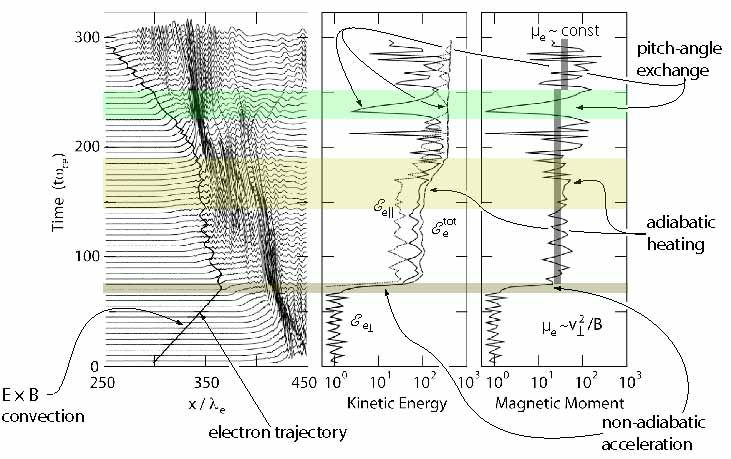 Simulation of electron acceleration by “shock surfing” in quasi-perpendicular shock
8
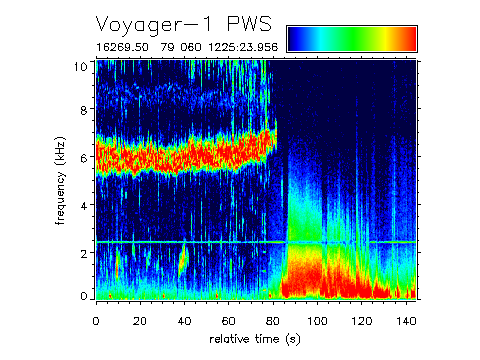 Planetary bow shocks
Jupiter and Saturn have extensive magnetospheres strongly influenced by fast rotation (~10 hr)
studied originally by Pioneer 10/11 and Voyager 1/2 flybys, then by Galileo andCassini probes
Small (ionosphere-generated) bow shocks of Mars and Venus also studied
interaction of solar wind with Martian atmosphere may contribute to early loss of atmosphere—though clearly this did not happen to Venus!
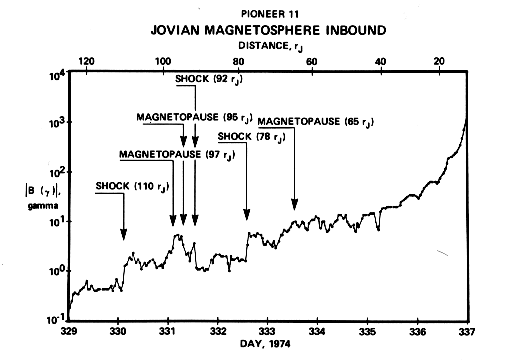 9
Termination shock
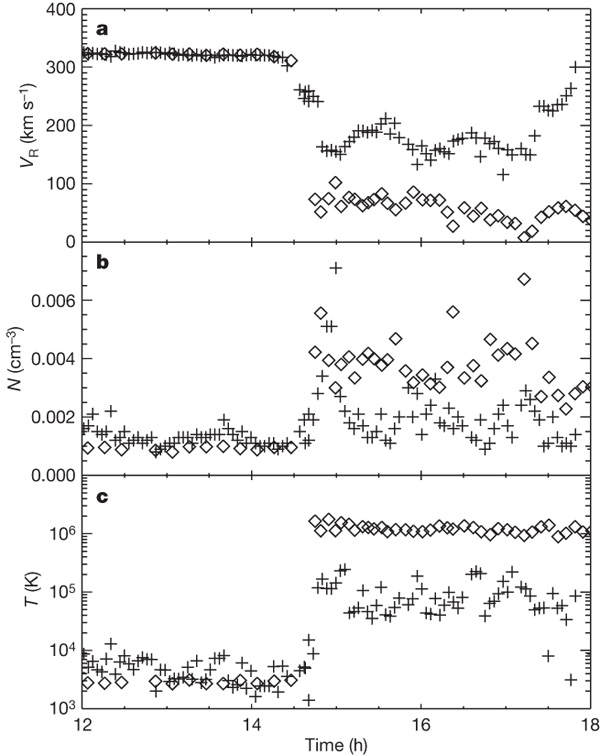 “Edge of solar system” (in somesenses)
occurs when solar wind slows tosubsonic speed 
observed by Voyagers 1 and 2
interestingly at quite different heliocentric distances, 94 and 84 AU
not as strong as planetary bow shocks
Believed to be source of “anomalous cosmic rays”, but apparently not where the Voyagers crossed it
this may be a result of magnetic field geometry
10
Termination shock
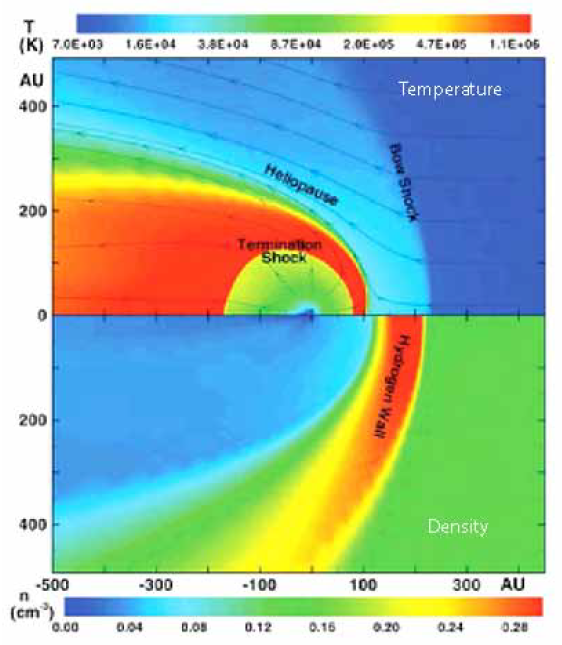 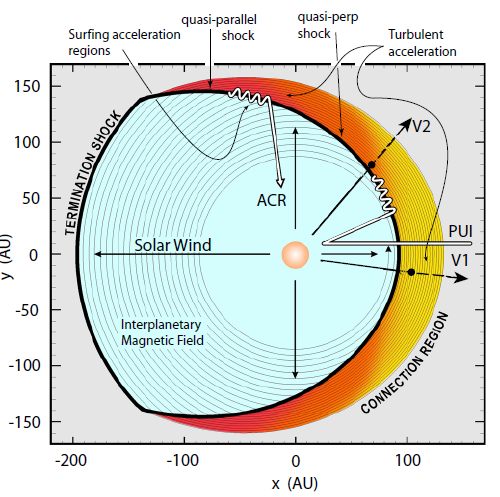 11
Galactic Sources
Supernova remnants
notes section 4.3.1
12
Supernovae and supernova remnants
Galactic SNRs are believed to be the source of cosmic rays up to the “knee” at ~1016 eV
Rate of supernovae in Galaxy adequate to supply required energy if they are ~10% efficient in converting explosion energy to CRs
this is quite high but consistent with simulations of diffusive shock acceleration
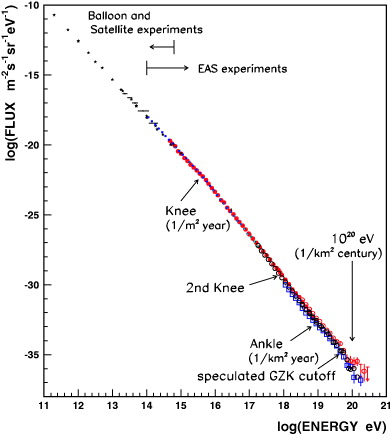 13
Classification of supernovae
thermo-nuclear
massive star core collapse
All types of supernovae form supernova remnants (expanding shells of gas), but only CCSNe form compact objects (neutron stars/black holes)
notes section 4.3.2
14
Evolution of supernova remnants
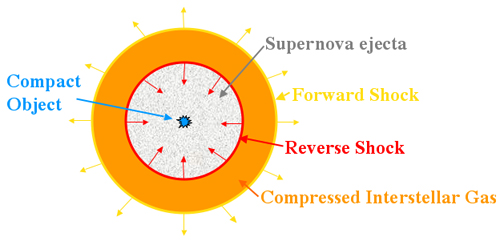 Supernova blast wave ishighly supersonic
forward shock develops atits leading edge
Three main evolutionary phases:
free expansion (ejecta-dominated)
forward shock has swept up relatively little ambient gas, expansion velocity nearly constant (does decelerate slightly)
Sedov or Sedov-Taylor phase
mass of swept-up material becomes comparable to ejecta mass
forward shock decelerates, reverse shock generated
radiative phase
shock slows to ~200 km/s, significant energy loss through emission lines
Particle acceleration probably only in first two phases
15
Evolution of supernova remnants
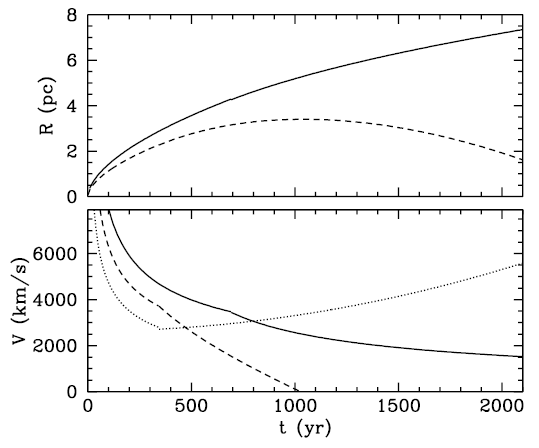 notes section 4.3.3
16
Observational evidence
Tycho at 1.5 GHz
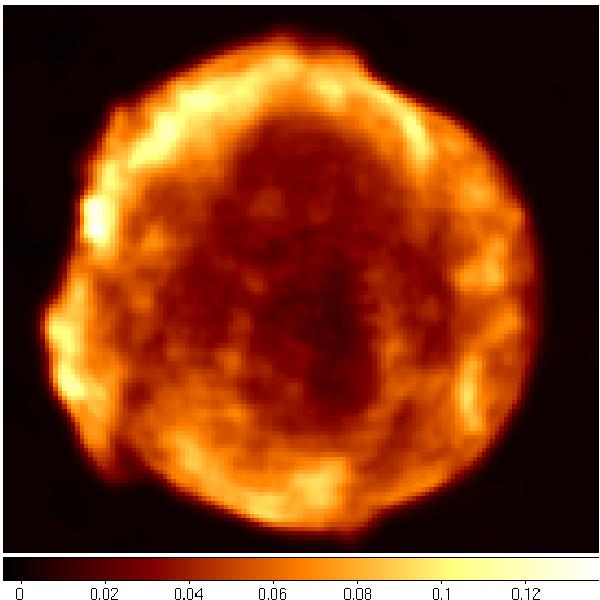 Historical supernovae
naked-eye observations for SNe 1604(Kepler’s), 1572 (Tycho’s), 1181, 1054,1006 (also 393, 386, 185?)
two young remnants not seen as SNe(Cas A, ~1680, G1.9+0.3, ~1870)
Radio
most SNRs are observed at radio wavelengths
294 in standard catalogue (Green), only 20 have insufficient data for radio flux
80% shell-type, 12% composite, 3% filled-centre (remainder unclassified)
~40% also observed in X-rays, ~30% in optical
lack of detectable optical emission is partly due to location of massive stars close to Galactic plane, where there is a lot of dust absorption
17
Observational evidence
Radio emission is synchrotron
spectral index ~0.5 (electron index ~2)
younger objects have steeper spectra
filled-centre/composite objects flatter spectra
polarised, though less than would be expected
indicates disorder in magnetic field 
this would be expected in diffusiveshock acceleration since turbulentmagnetic fields are key to thismechanism
steeper spectrum in younger objectsmay be a consequence of CR-modifiedshock
electrons “see” only the subshock with reduced r; their index is (r + 2)/(r – 1)
18
X-ray emission
Thermal X-ray emission from shock-heated ejecta quite common in shell-type SNRs, but not relevant to particle acceleration as such
However, some shell SNRs also have a featureless power-law X-ray spectrum
this is synchrotron radiation—wrong spectral index for IC, not accompanied by line emission as bremsstrahlung would be
implies a local population of very high energy electrons
X-rays come from a thin outer rim
electrons accelerated locally
may imply amplification of magnetic field up to ~200 μG
if mechanism is synchrotron energy loss depleting electron population
but thin rims also seen in radio, so this mechanism may be wrong
19
X-ray emission
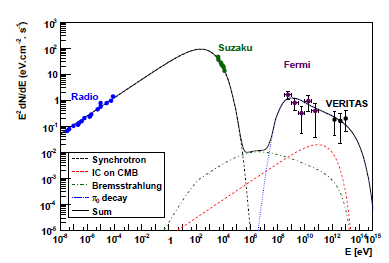 Tycho’s SNR (1572)
SN Ia (spectrum observed as “light echo”)
γ-ray emission suggests π0 decay
“stripes” in X-ray image spaced by ~8"
if these features are caused by proton gyroradius, then for B-field of 30 μG Ep = 2×1015 eV (knee)
some fits to radio/X-ray spectrum suggest B ~ 300 μG
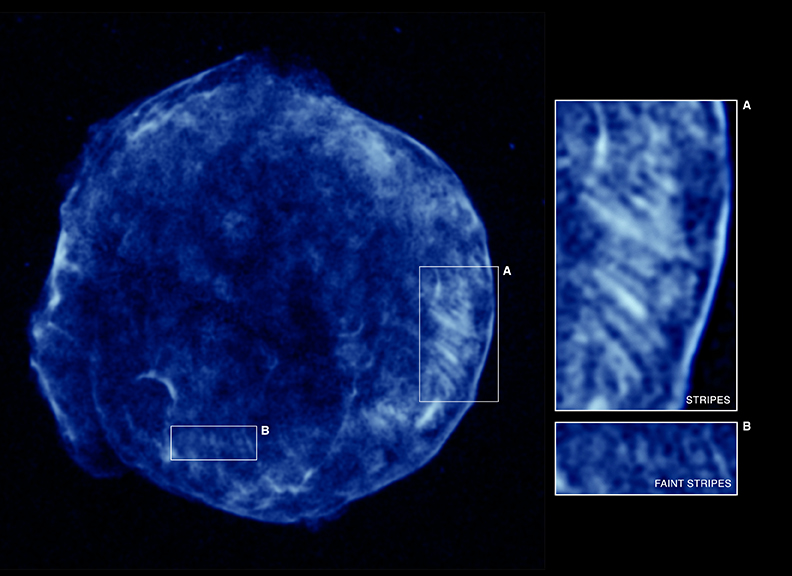 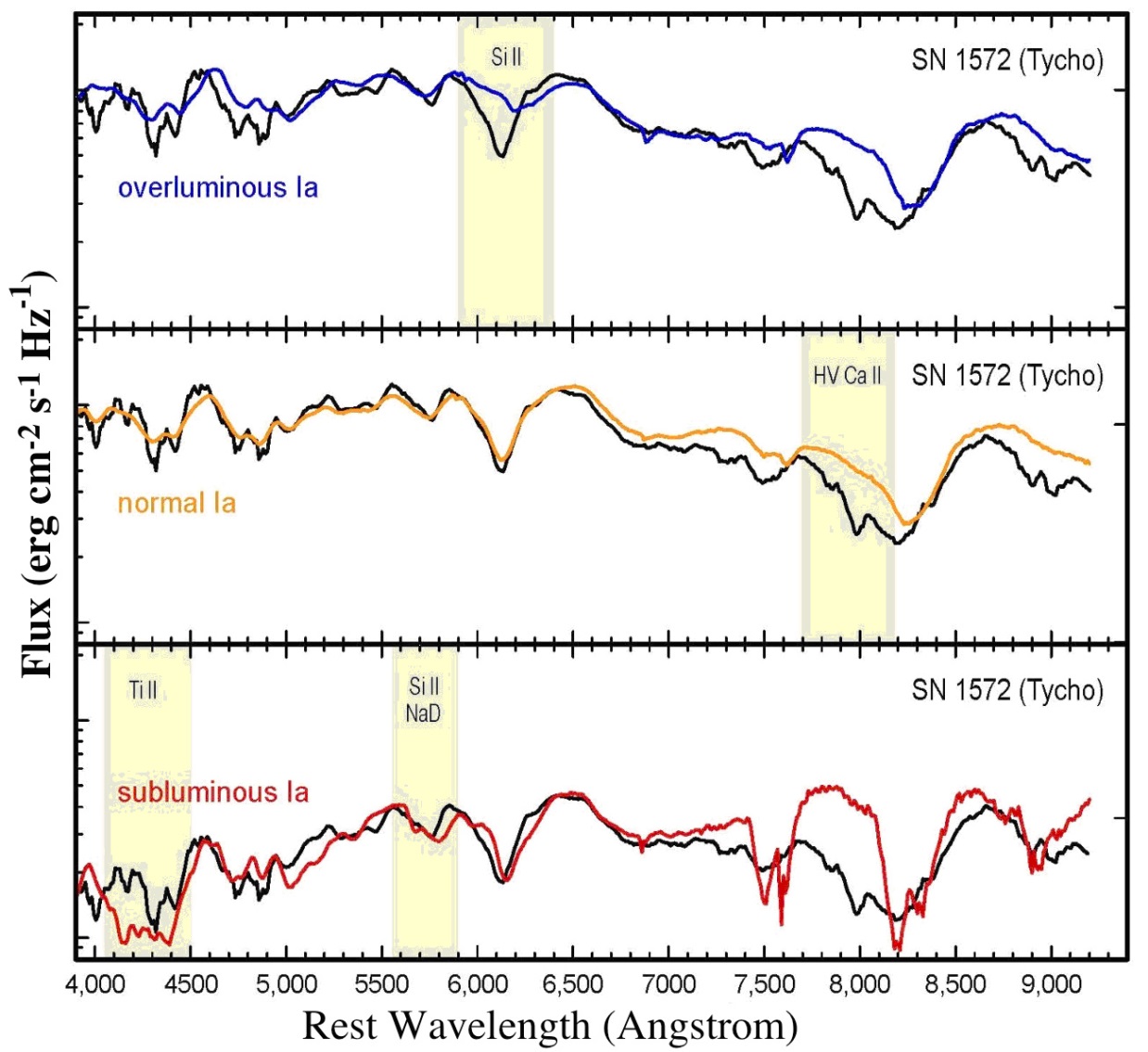 light echo spectrum compared with SN Ia
20
GeV and TeV emission
Most shell SNRs do not emit high-energy photons
Exceptions:
young objects such as Tycho
hard spectra, bright in TeV range
SNRs interacting with molecularclouds
softer spectra, more luminous in GeV
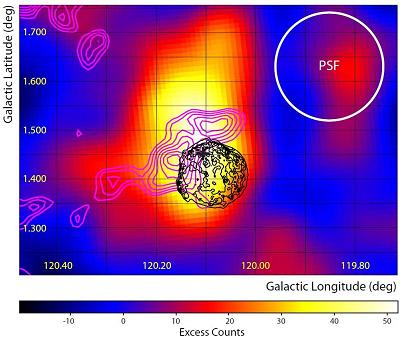 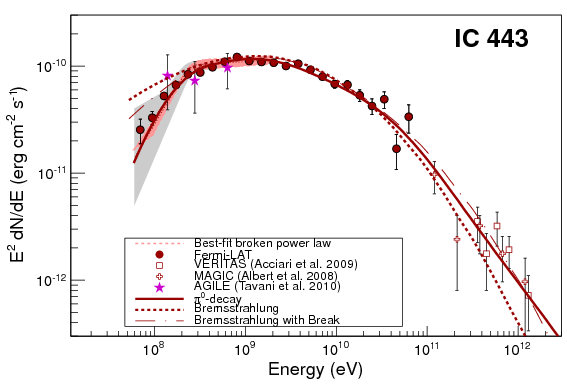 Both Tycho and IC 443 have high-energy spectra best fitted by π0 decay.  However, other young SNRs such as RXJ1713−3946 have IC spectra
21
IC443
Bob Franke, http://bf-astro.com/ic443sho.htm
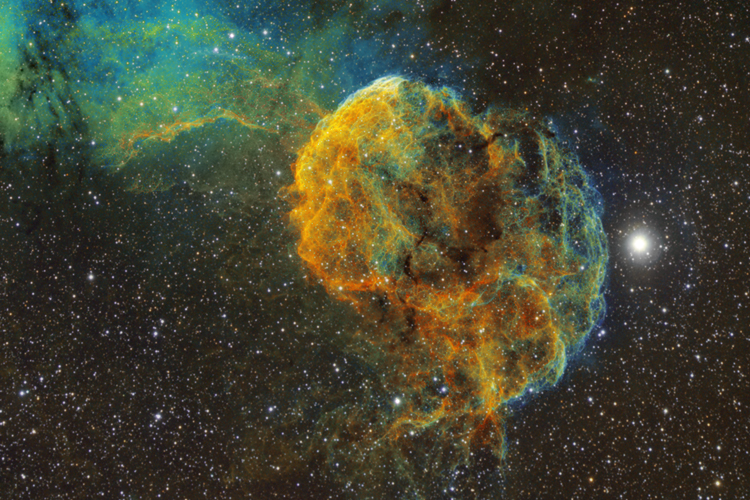 22
GeV and TeV emission
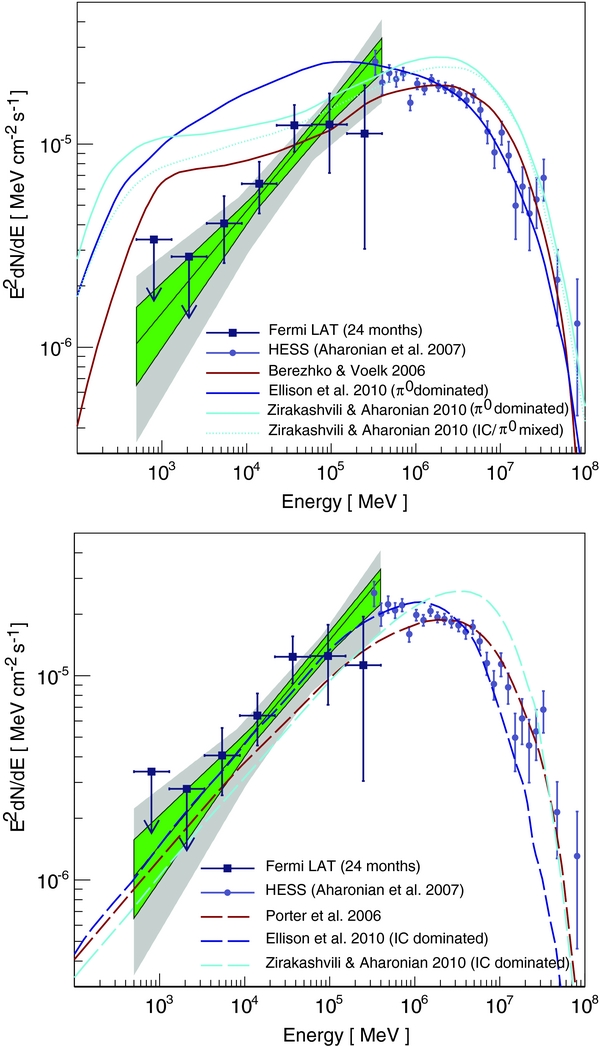 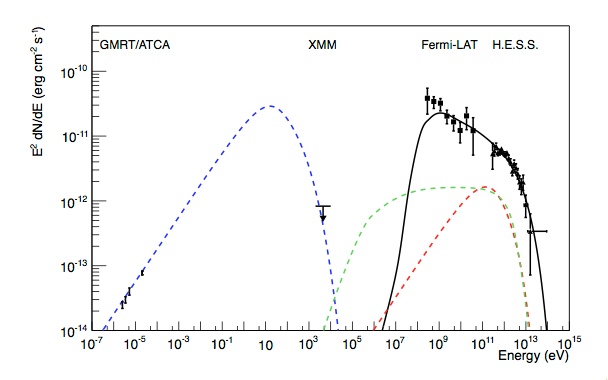 Observations at GeV energies are essential to distinguish IC and π0 hypotheses.
Note that IC-dominated spectra don’t necessarily mean that remnants do not accelerate cosmic rays!
HESS J1640−465
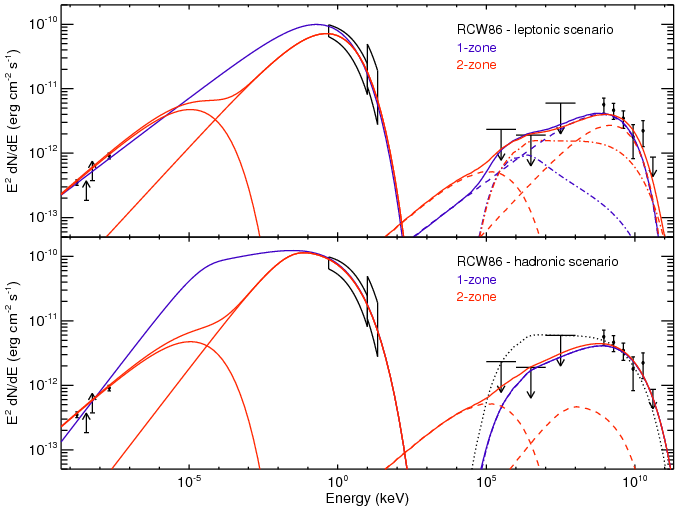 23
Conclusion: SNRs
Supernovae occur about once every 40 years on average (±50%) and release about 1044 J of energy each
this is sufficient to account for cosmic rays up to the knee if SNRs are about 10% efficient in converting this energy into cosmic rays
The supernova blast wave is highly supersonic and will produce a forward shock
subsequently also a reverse shock as the forward shock is decelerated by the ambient interstellar medium
the shock is seen in young SNRs as a sharp edge in synchrotron emission
SNRs do accelerate particles
synchrotron emission seen in radio, and in young SNRs also in X-rays
GeV and TeV γ-rays emitted by young and interacting SNRs 
Properties are broadly consistent with diffusive shock acceleration
right synchrotron spectral index and combination of shock and B-field
24
Example: SN 1006
Also seen in TeV γ-rays by HESS
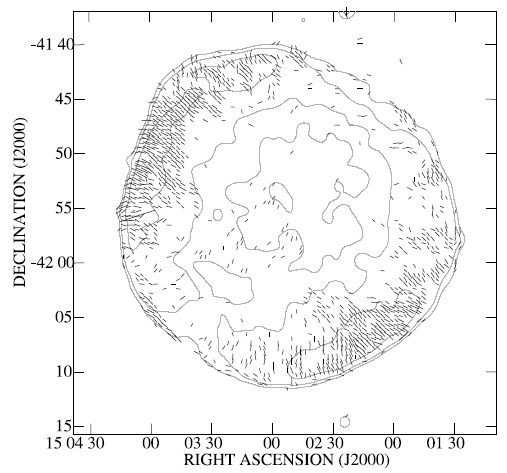 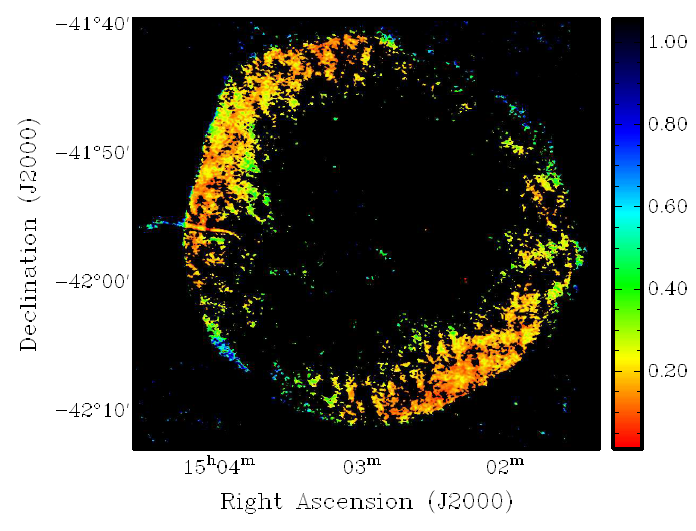 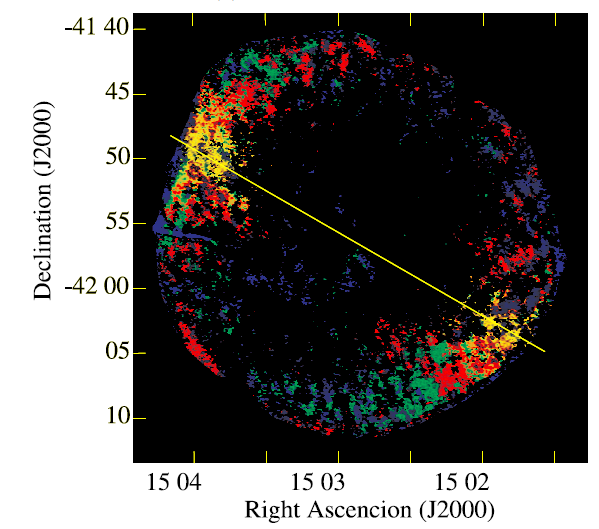 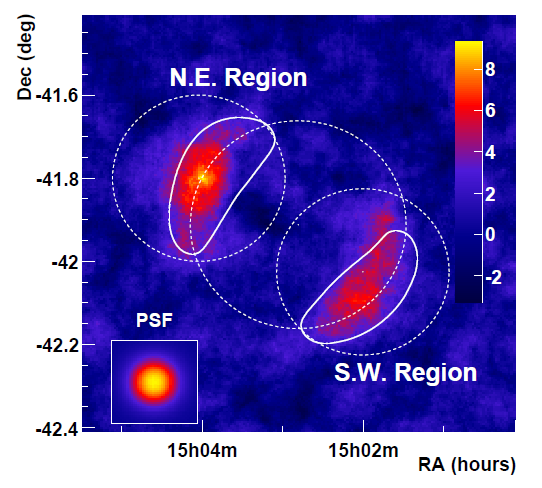 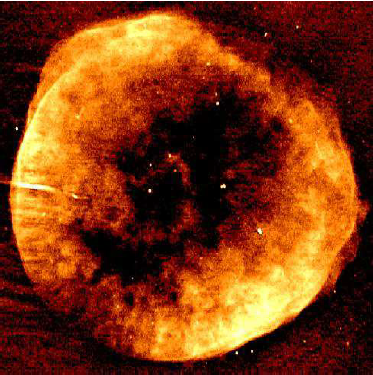 Remnant of the brightest supernova ever observed
Polarisation lower in regions where particles are being accelerated
These appear to be regions of quasi-parallel geometry
Note “thin rim” in both X-ray and radio
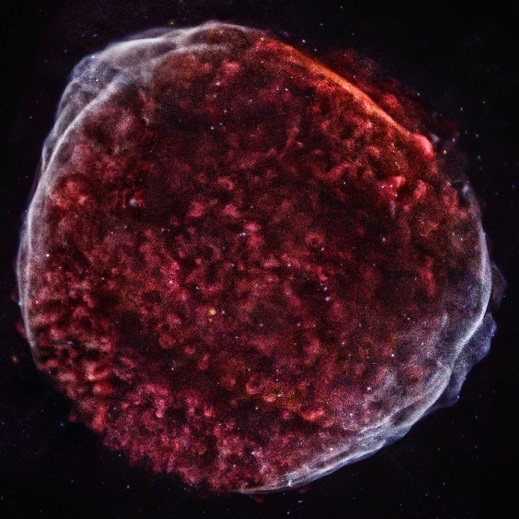 Chandra, X-ray             VLA+ATCA, radio
25
Galactic Sources
Pulsar wind nebulae
26
Pulsar wind nebulae
Pulsars are rapidly spinning neutron stars with strong magnetic fields
they have enough energy to produce an e+e− “pair plasma” and a relativistic wind, which generates a shock when it hits either supernova ejecta or ambient interstellar medium
this produces a pulsar wind nebula (PWN) 
sometimes referred to as a plerion
PWNe are poweredby pulsar spin-down
not by the energy of the original SN asin shell-type SNRs
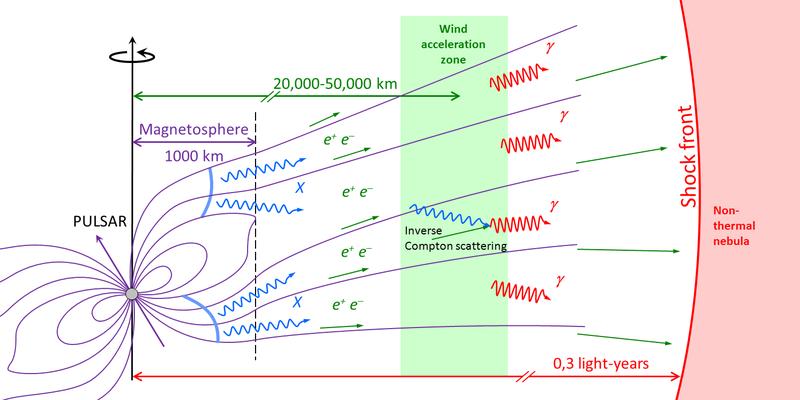 27
Pulsar wind nebulae
The classic PWN is the Crab Nebula (SN 1054)
The Crab is seen at all wavelengths from TeV to radio—it was one of the first radio sourcesidentified with a knownobject
It is powered by a pulsarwith 33 ms period
Despite extensive searchesno shell SNR is found
extremely unexpected, aswould expect a youngSN II remnant to have ashell 
maybe this was an atypicalSN II
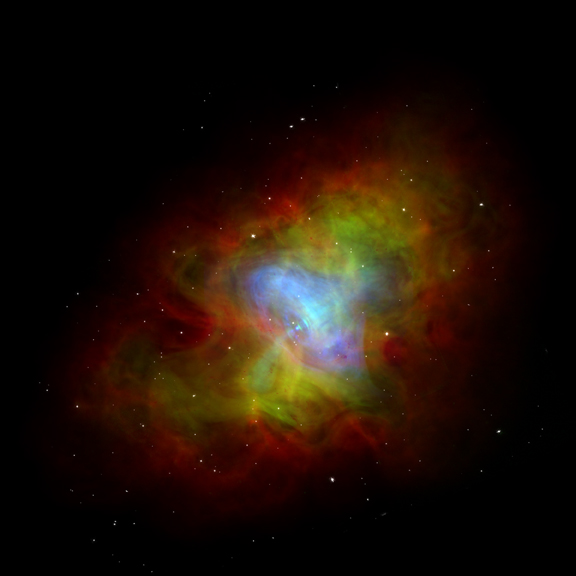 X-rayOpticalRadio
28
G11.2−0.3 by Chandra
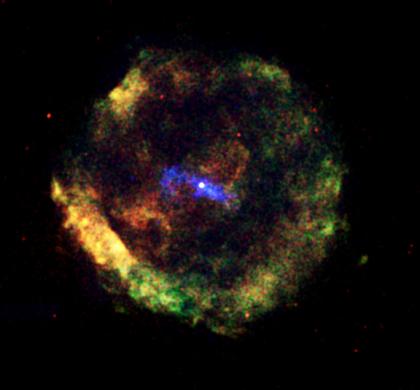 Pulsar wind nebulae
“Composite” SNRs contain aPWN surrounded by a shell SNR
PWN will be central in young SNRs,but not in older examples because asymmetric SNR explosion imparts a“kick” to the pulsar
older pulsars may have a “bow shock”                         PWN with no SNR
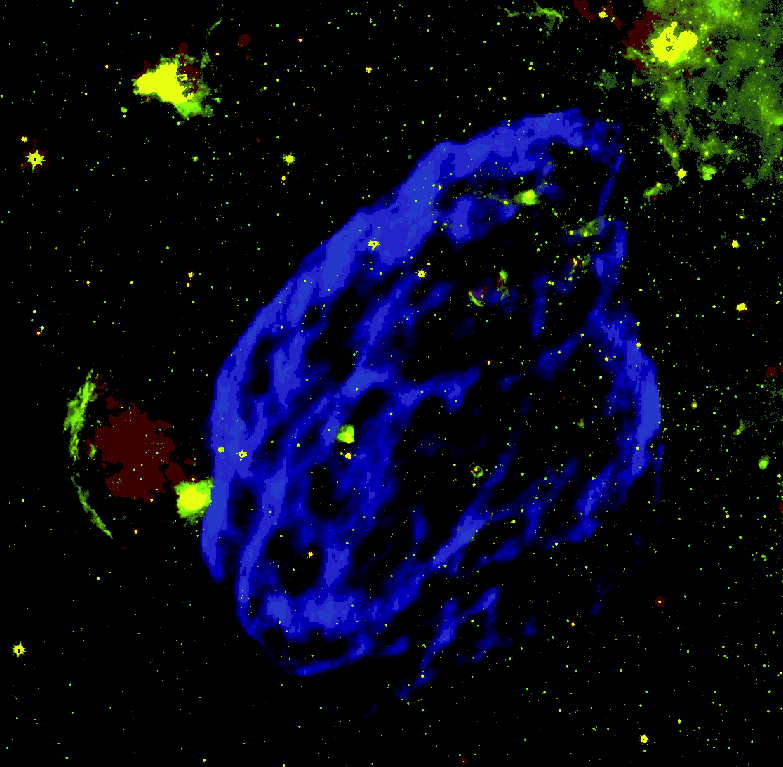 W44 in radio, VLA
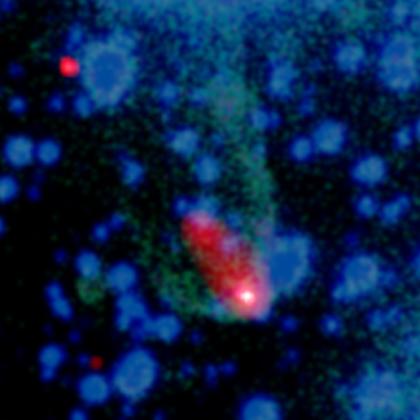 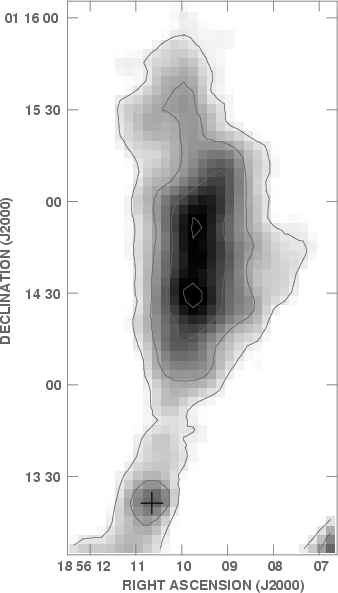 29
High energy photon emission
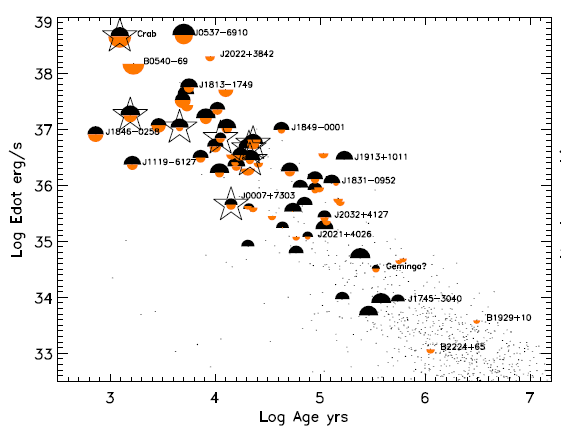 TeVX-rayGeV
30
High energy photon emission
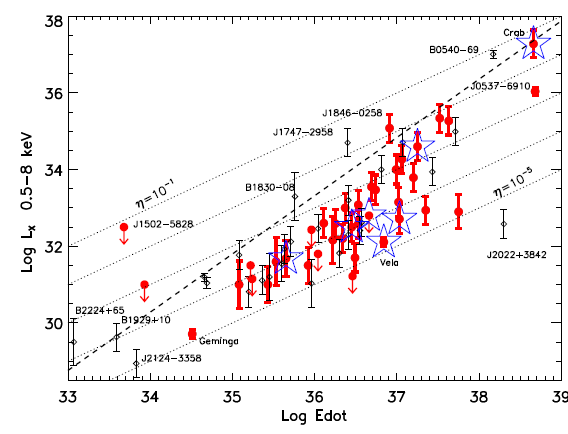 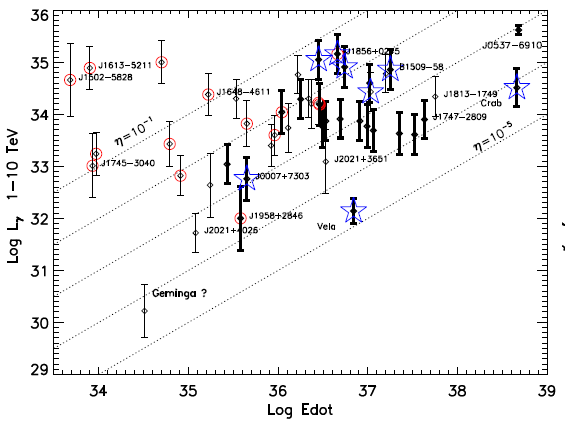 ⧳ detected at TeV energies
○ not detected in X-rays
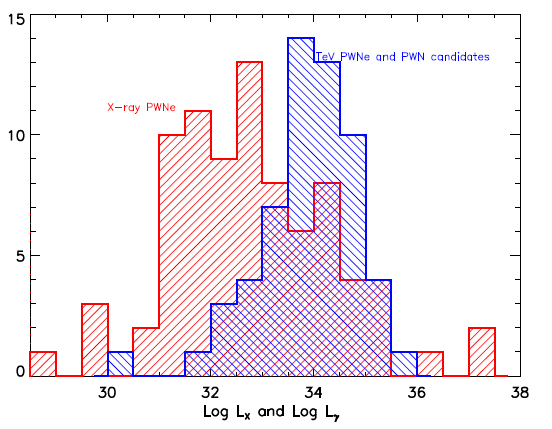 Luminosity at TeV energies is on average somewhat higher than in X-rays
Both TeV and X-ray emission are basically power laws, with photon index (dNγ/dE  ∝ E−Γ) typically 2-2.7 for TeV, 1-2 for X-rays
TeV
X-ray
31
High energy photon emission
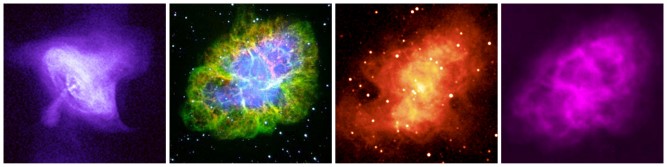 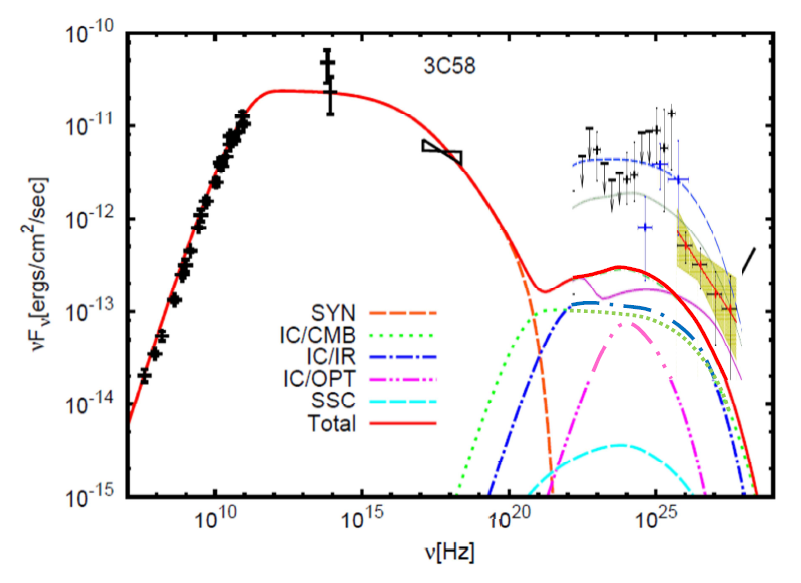 X-ray                 optical             infra-red             radio
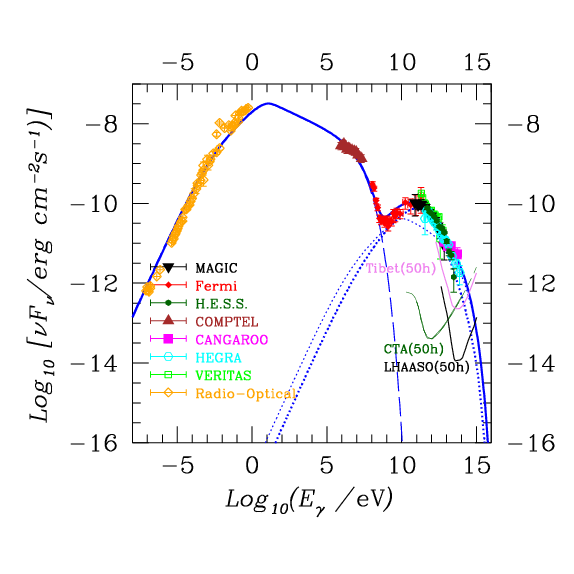 Crab
Complex spectra with multiple slope breaks.
Jet-torus morphology in X-rays
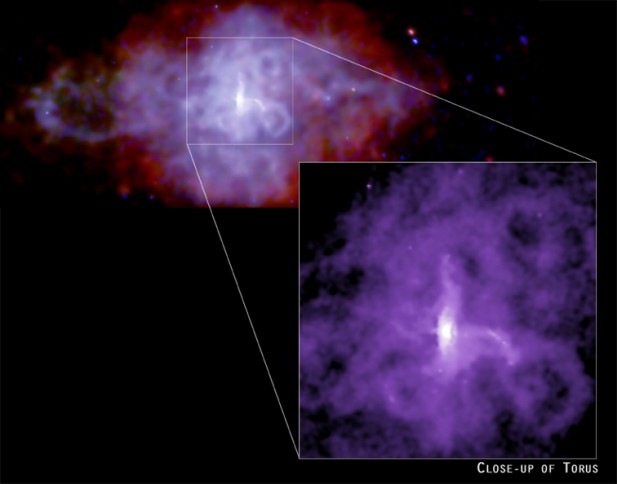 3C 58
32
Particle acceleration in pulsar wind nebulae
Basic principles:
pulsars have a very large magnetic field and rotate extremely rapidly 
this induces an extremely large electric field which rips particles off the surface of the pulsar and accelerates them to high energies
in the high-density pulsar wind these accelerated primary particles induce an electromagnetic shower, producing a “pair plasma” dominated by e+ and e− (rather than p and e− as in a normal plasma)
plasma escapes along open field lines, producing a relativistic pulsar wind
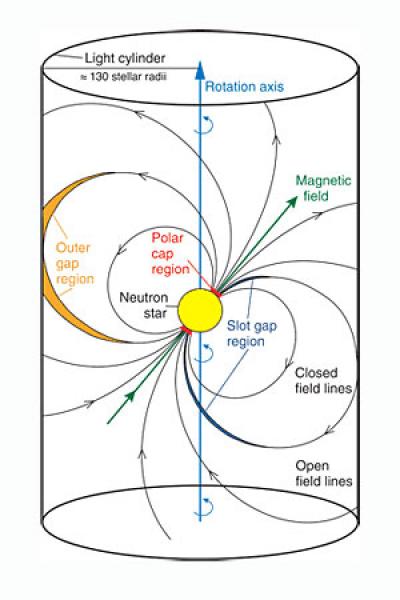 33
Particle acceleration in pulsar wind nebulae
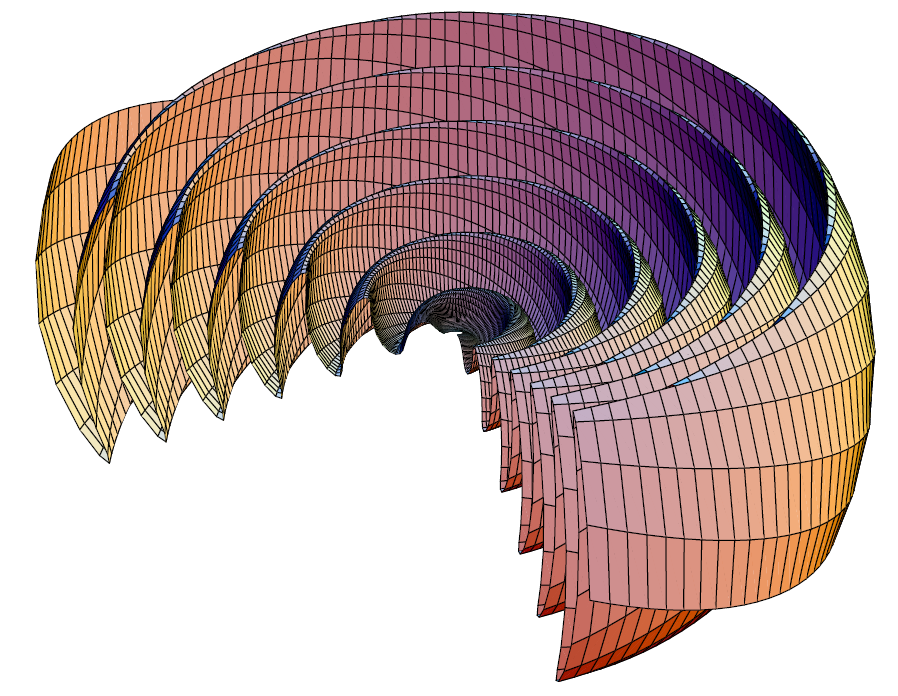 η = fraction of solid angle       covered by windp = pressure outside shock
34
Particle acceleration in pulsar wind nebulae
PWNe unquestionably accelerate particles
radio and X-ray synchrotron emission, TeV photons
But it’s quite hard to work out how they do it
magnetic geometry at the termination shock must be quasi-perpendicular, which disfavours diffusive shock acceleration
but maybe enough small-scale turbulence is generated at the shock
the expected electron power law of E−2.2 is right for the Crab’s X-ray spectral index (though not for its much flatter radio index)
opposed magnetic fields in the striped wind suggest reconnection
acceleration by magnetic reconnection in relativistic plasma is not yet well understood—not clear if it can generate required spectrum
resonant cyclotron absorption
ion-dominated “cold” (i.e. very ordered) winds produce cyclotron waves that are resonantly absorbed by e+e− (doesn’t accelerate ions)
hard to justify required injection rate of ions
35
Conclusion: PWNe
Pulsar wind nebulae are important sources of high energy photon emission in the Galaxy
this emission is powered by the pulsar spin-down
They can be associated with SNRs, but some are isolated pulsars with “bow shocks”
there are various ways in which a pulsar can be “kicked” out of its SNR (asymmetric explosion, asymmetric reverse shock)
also, the most famous PWN of all—the Crab—has no associated shell SNR despite not having moved much from observed SN
The exact acceleration mechanism is disputed
hence it is not obvious if PWNe accelerate ions, or just e+e−
Note that e+ escaping from PWNe might account for the “positron excess” in cosmic rays
36
Extragalactic Sources
Gamma ray bursts
37
Gamma-ray bursts
Bursts are very variable in duration and shape
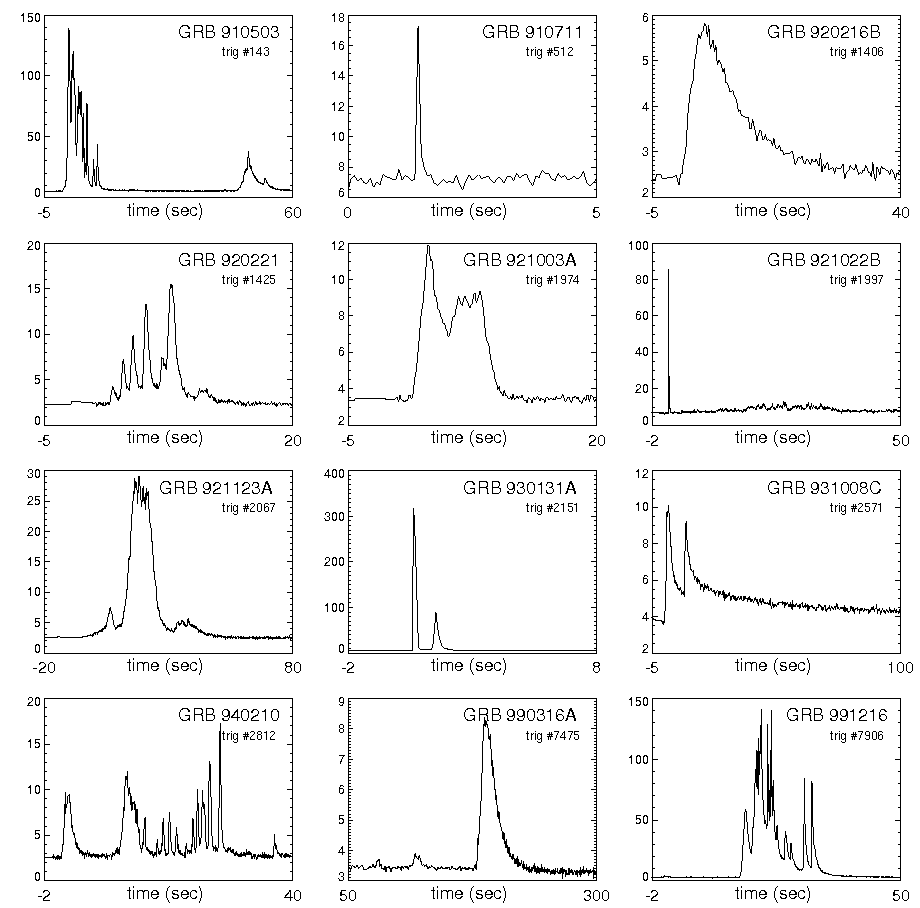 Discovered in 1973 following several years of observations by Vela defence satellites 
these were designed to look for γ rays from clandestine nuclear tests
relative timing of detections from different satellites made it clear that source was extra-terrestrial
Diagnostic feature: burst of soft (MeV) γ-rays
38
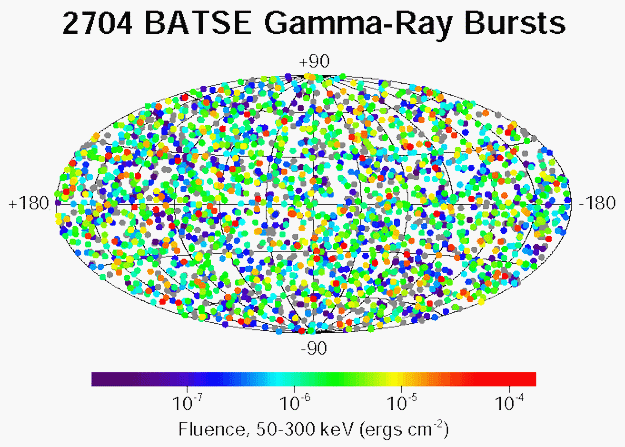 Distribution
BATSE instrument on CGRO (1991-2000) catalogued over 2700 GRBs
isotropic in space 
either very local or extragalactic
bimodal time distribution
“short” bursts, 90% of the energy within < 2 s; “long” bursts, > 2 s
BeppoSAX (1996-2003) detected X-ray afterglows with higher positional accuracy
identified sources; confirmed GRBs are extragalactic
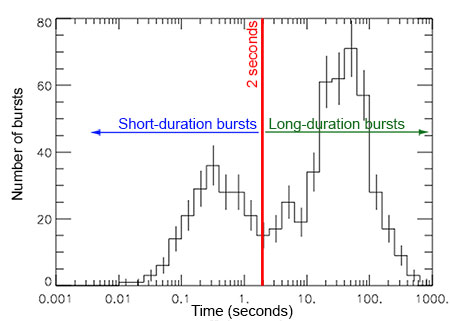 39
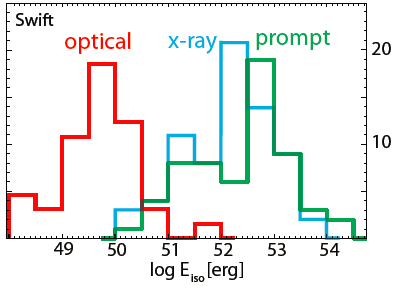 Gamma-ray emission
The GRB proper is in soft γ-rays(0.1−10 MeV)
the spectrum peaks at ~1 MeV
a minority of bursts also emit GeV γ-rays, but these are later than themain burst
no GRBs have been seen to emitTeV photons
this is not a very stringent limit:
high redshift GRBs lie beyond the range limit for VHE photons
only a fraction of bursts can be observed owing to low duty cycle ofair Cherenkov telescopes
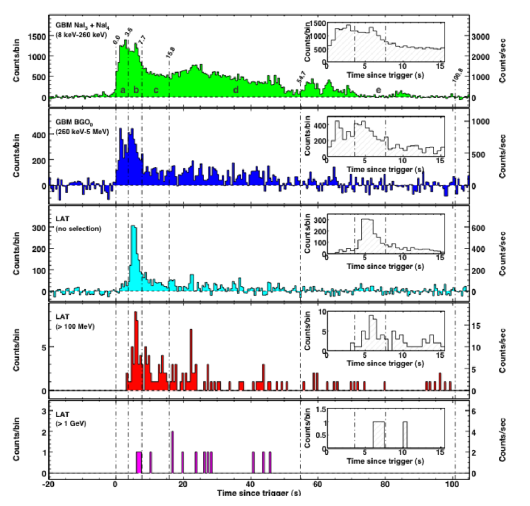 40
Long and short GRBs
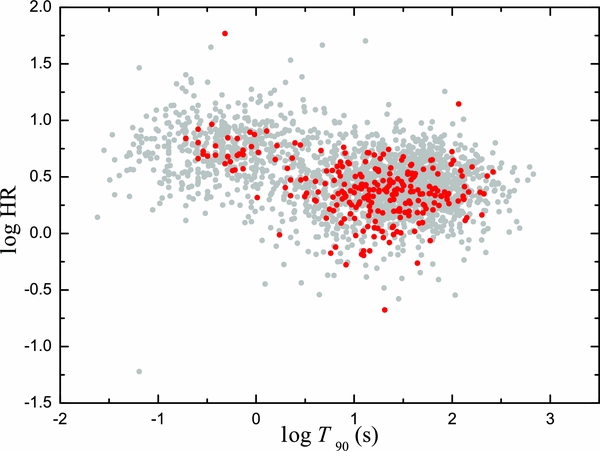 The 2 s boundary is a bit artificial
it is different in differentenergy ranges
high z GRBs are affectedby time dilation and may move from “long” as observedto “short” in their rest frames
But the two classes are real
“short” GRBs have harder spectra and differ in many other respects (distance, luminosity, host galaxy properties) from “long” GRBs
Evidence indicates different progenitors for the two classes
BATSE
Fermi-GBM
41
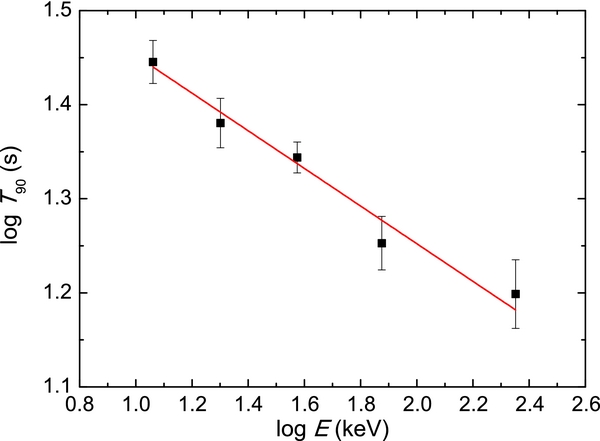 Long and short GRBs
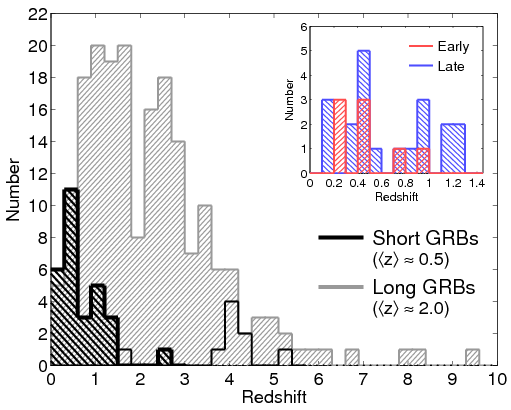 Long GRBs have higher redshift, are more luminous, and live in galaxies with higher star formation rates
dependence of duration on energy
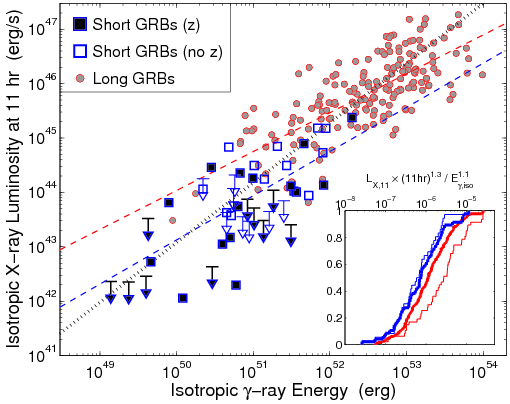 Short GRBs have lower X-ray luminosity for a given γ-ray energy
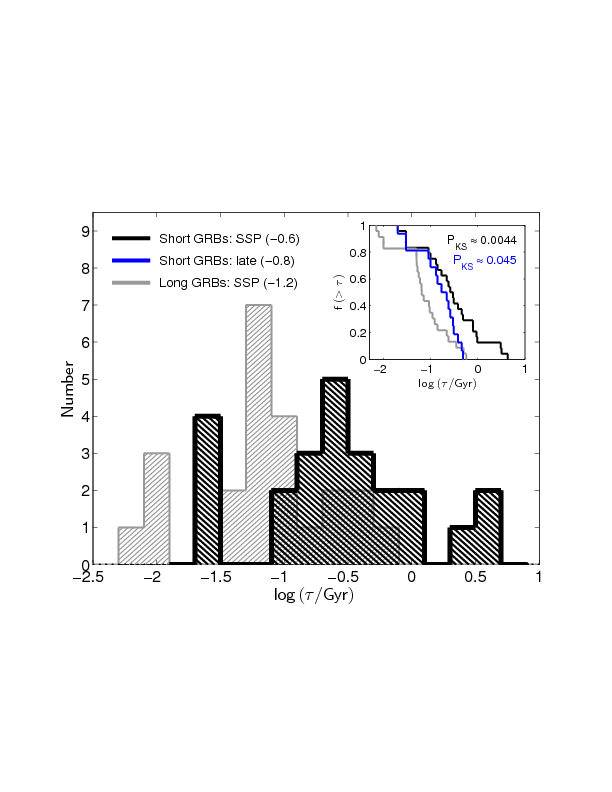 42
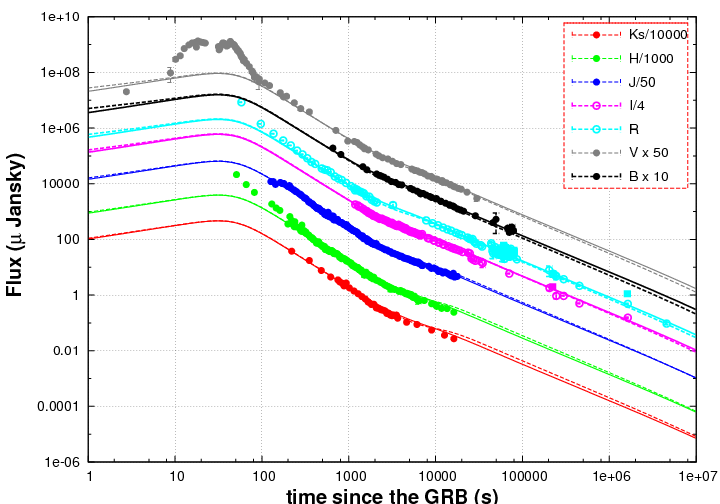 GRB afterglows
Initial prompt emission from GRB is followed by an afterglow
afterglow occurs at all wavelengths from X-rays to radio
can be observed for several months after burst
Only a small number of afterglows have been observed for short GRBs
they are less luminous, even allowing for GRB luminosity
see plot on previous slide
GRB 080319B
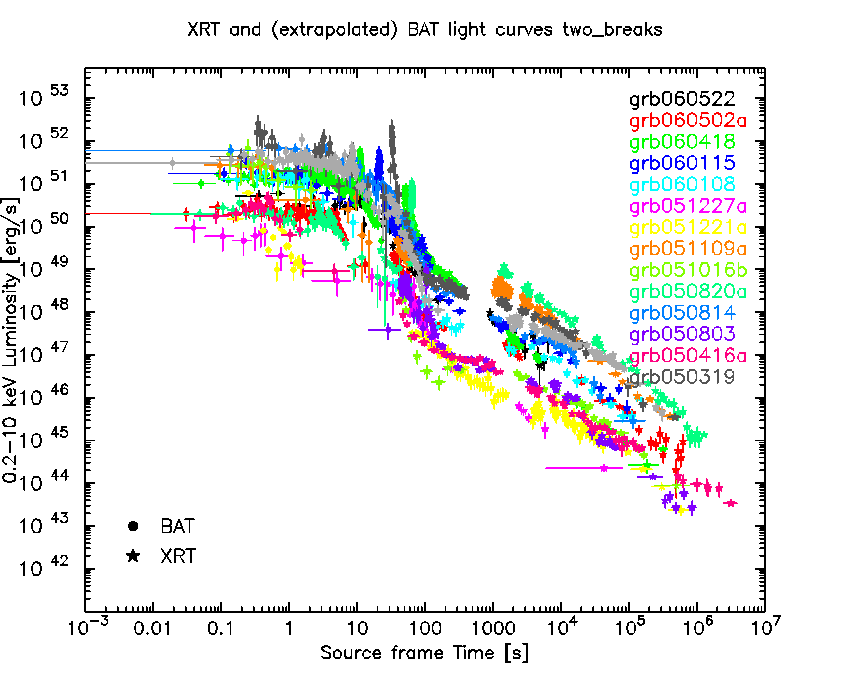 43
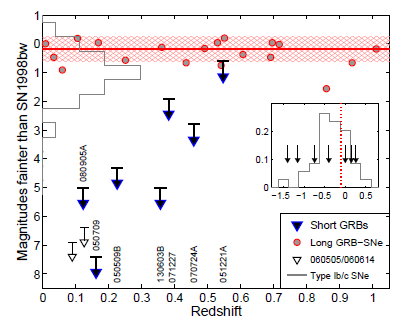 GRB progenitors
A number of long GRBs have been clearly associated with supernovae
light curves and spectra of SNe showthem to be Type Ibc, but they appear to be brighter than typical SNe Ibc
Short GRBs are definitely not associated with SNe
and there are a few long GRBs that don’t seem to have associated SNe either
Diversity of host galaxies shows short GRBs are not linked to massive stars  
currently favoured model is NS-NS mergers
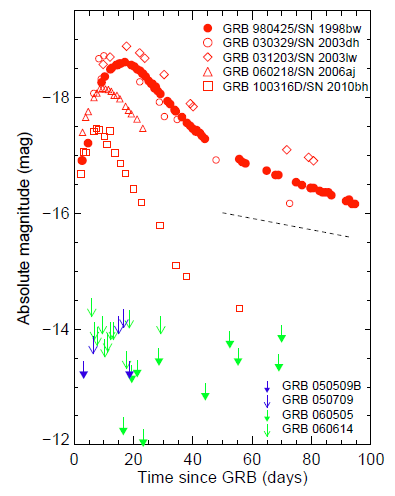 44
GRB models
GRB emission must be beamed
rapid variability implies small source size (< 300 km)
photon energies extend beyond 2mec2 (~1 MeV) with no cut-off
this means that pair conversion is possible
with photon density as implied by luminosity, photons above 1 MeV or so should be heavily depleted by γγ → e+e−
this clearly is not happening
conclusion: source region must be expanding relativistically
for Lorentz factor Γ, this increases size scale by Γ2, decreases opacity by Γ4, and increases pair production threshold by Γ
estimated value of Γ is 102 – 103 
a forward shock will certainly occur when this relativistic outflow hits the surrounding medium, and there may be multiple shocks
multiple peaks in some GRB light curves suggest this
45
Particle acceleration in GRBs
The central engines of long and short GRBs are similar (formation of a black hole)
the different properties are probably caused by the difference in environment, plus perhaps difference in mass of BH
The emission is probably all synchrotron
not sure about the GeV range—might be inverse Compton
A beamed relativistic outflow seems essential to explain the observations
relativistic shocks generate turbulence through plasma instabilities
this provides a suitable environment for particle acceleration
acceleration at relativistic shocks can be very fast, because of ~Γ2 gain at first return crossing
prompt γ-ray emission may be generated at internal shock, afterglow at external shock
46
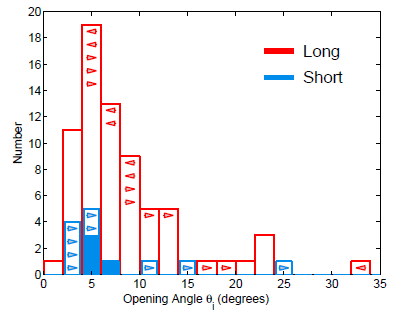 GRB models
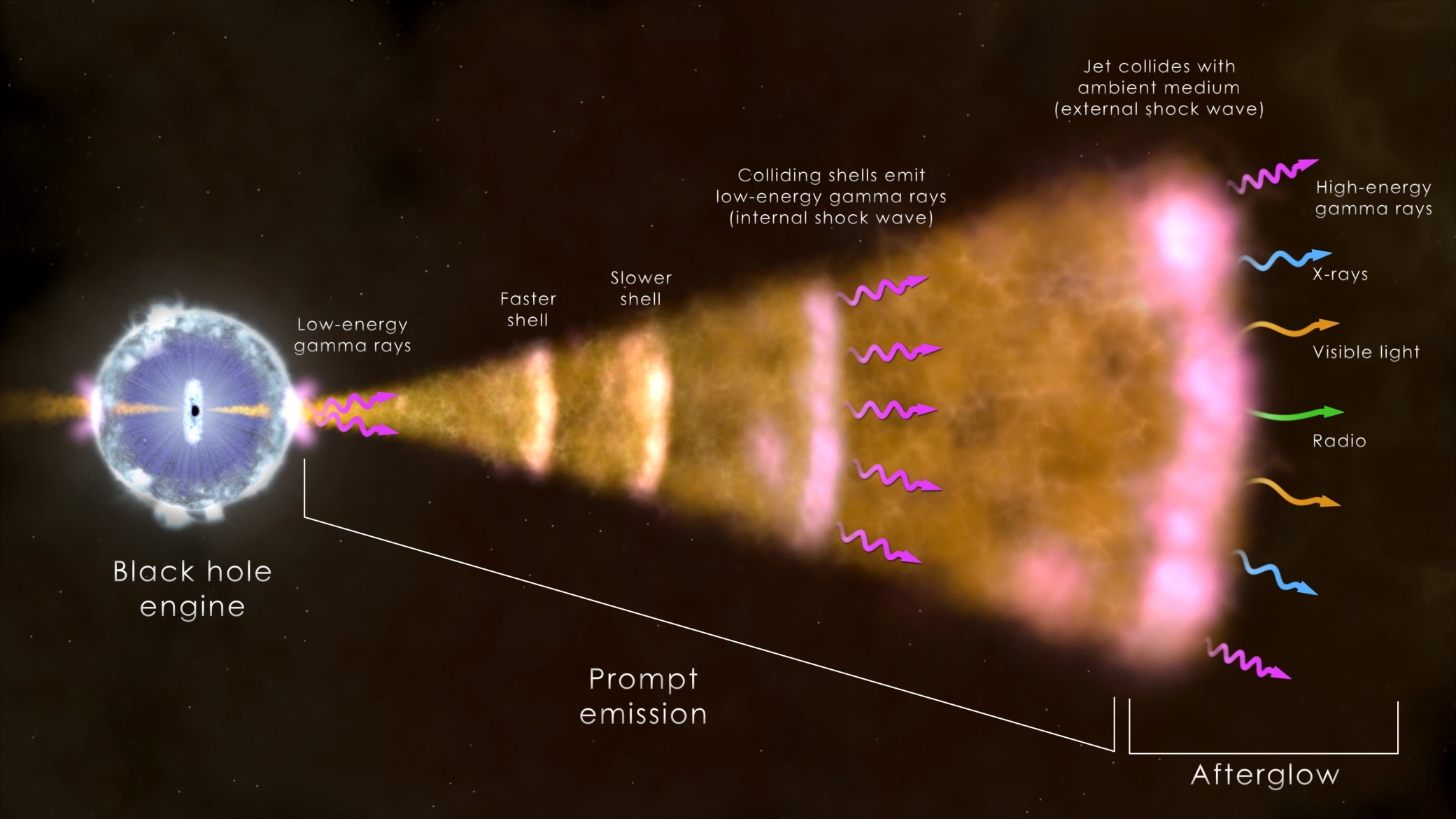 Slope breaks in GRB afterglows suggest jet opening angles of a few degrees (break occurs when jet opening angle comparable to 1/Γ)
47
Hadron acceleration in GRBs?
Synchrotron (+SSC?) spectrum requires only electrons
no π0 decay signature
IceCube sees no neutrinos associated with GRBs
the constraints are starting to be interesting, though other authors argue their predicted neutrino fluxes are too high (and hence limit too low)
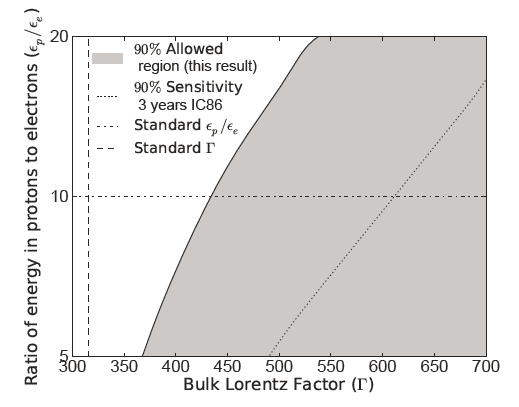 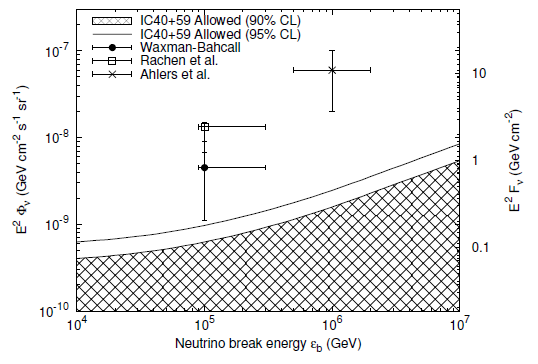 IceCube
48
Conclusions: GRBs
GRBs are among the most extreme phenomena in the universe
they appear to be generated when the formation of a BH by massive star core collapse or NS-NS merger produces an ultrarelativistic shock
conditions for this to happen are not fully understood: statistics show that only a minority of SNe Ibc produce long GRBs (and a minority of long GRBs are not associated with supernovae)
Particle acceleration is probably associated with relativistic shocks
EM spectrum either synchrotron or synchrotron+SSC
no evidence for hadron acceleration (but not much against)
neutrino limits from IceCube are beginning to look interesting
GRBs could be source of UHE CRs, but starting to look less likely
49
Extragalactic Sources
Active galactic nuclei
50
Active galactic nuclei
Only a minority of AGN are radio loud, for reasons not yet understood
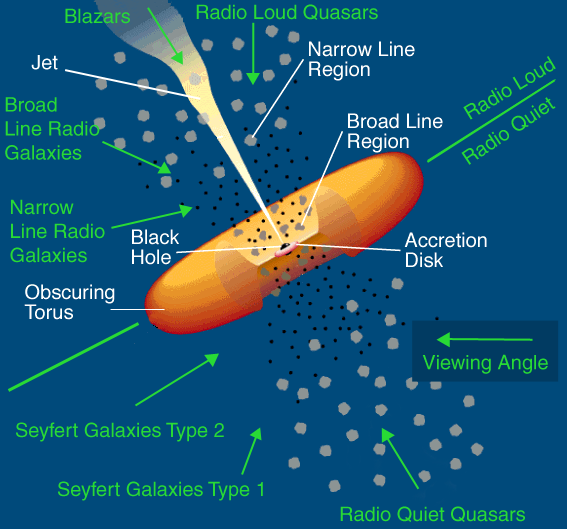 Active galaxies are those whose luminosities are not dominated by starlight
The power source is believed to be accretion on to a super-massive black hole
Different types of active galaxy correspond to different orientations
51
Radio-loud AGN
FR I                          FR II
Radio galaxies are divided into FR I and FR II
FR I: low radio luminosity, edge-darkened, bright jets
FR II: high radio luminosity, edge-brightened, faint or invisible jets with bright hotspots
some galaxies have >1 jet system (episodic)
Blazars and FSRQs are similar objects, but viewed down the jet
in FSRQs see emission lines as well
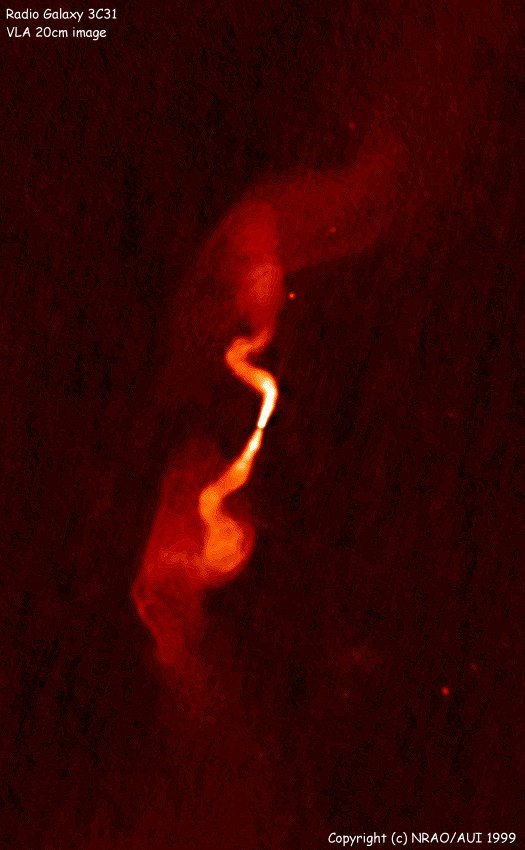 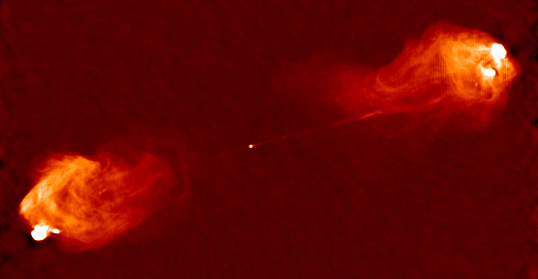 hotspot

core

jet

lobe

plume
52
High and low excitation radio AGN
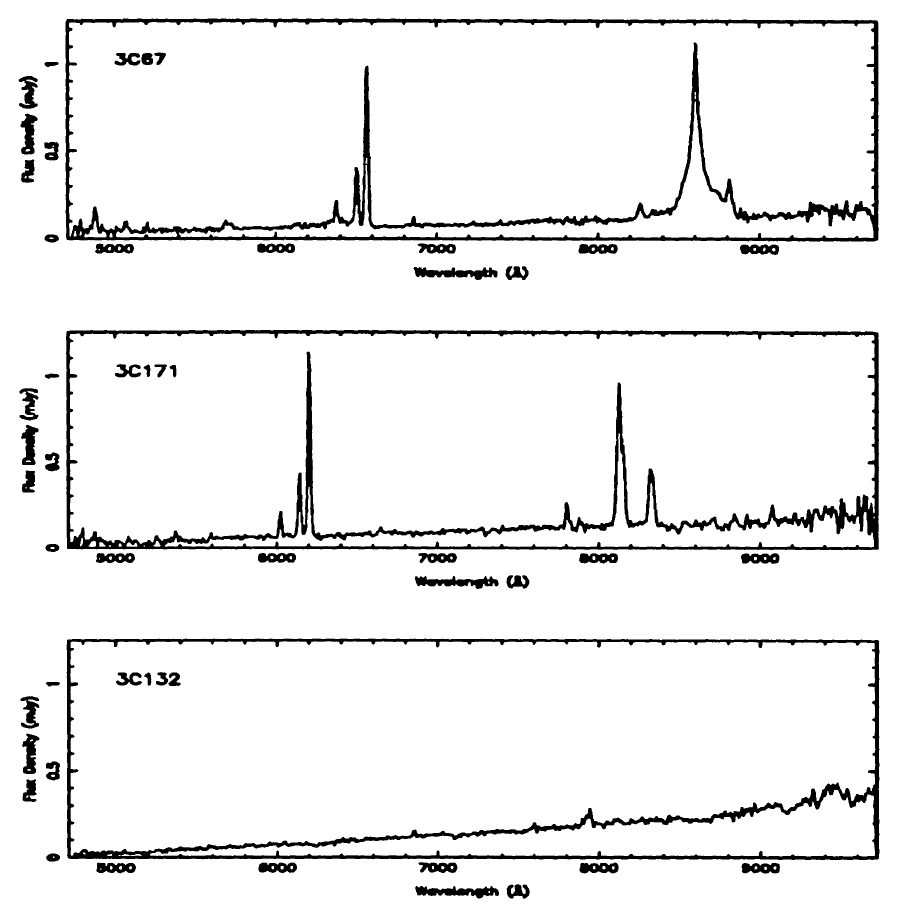 Most  radio quiet and some radio loud AGN have strong emission lines from ionisedatoms
“high excitation radio galaxies”
mostly (but not all) FR II
Most radio loud AGN do nothave these emission lines
“low excitation radio galaxies”
mostly (but not all) FR I
This appears to be related to accretion rate
HERGs are accreting at a high rate from an accretion disc
LERGs are accreting at a low rate from optically thin hot gas
Laing et al. 1994
53
Radio and X-ray emission
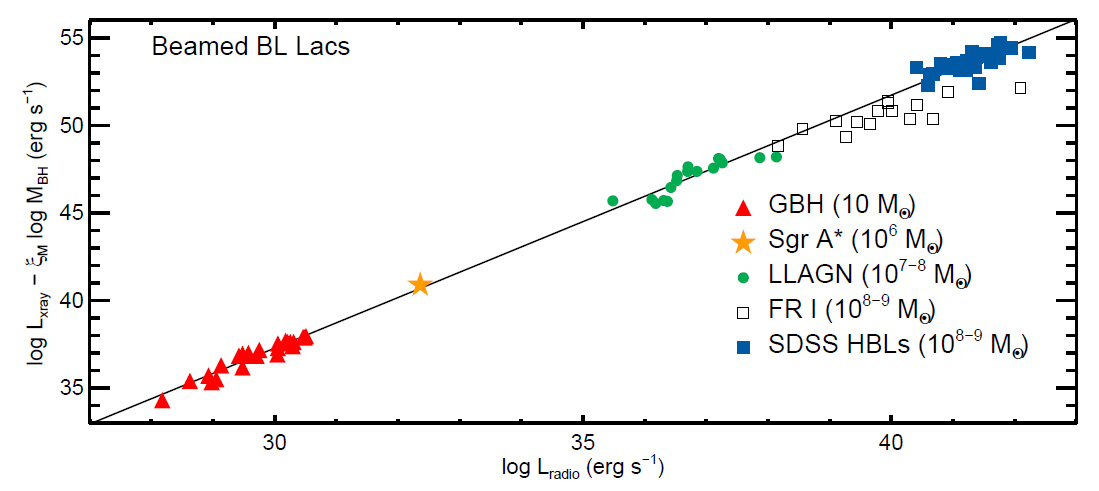 Radio emission is synchrotron
diagnostic of lepton acceleration
X-ray emission is morecomplicated
there is a power law (synchrotron? inverse Compton?) but also thermal contributions, e.g. iron Kα emission
X-ray and radio emission closely related
“fundamental plane” relating radio luminosity, X-ray luminosity and black hole mass
this holds (with different coefficients) whether X-ray emission is synchrotron emission from the jet or inverse Compton from the corona surrounding the black hole
54
High energy photon emission
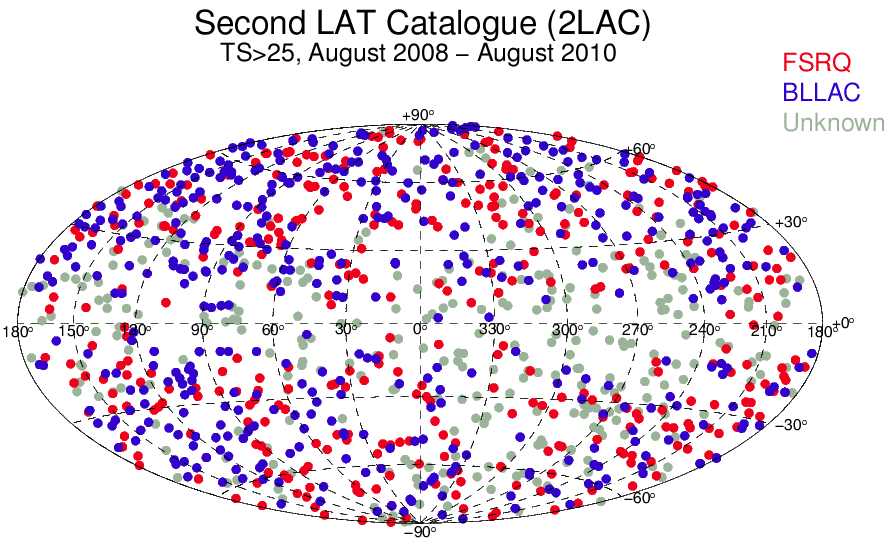 Extragalactic sources reported by Fermi-LAT  and IACTs are almost all blazars or flat spectrum radio quasars
Radio quiet AGN are not seen; more surprisingly, nor are higher-luminosity FR II radio galaxies
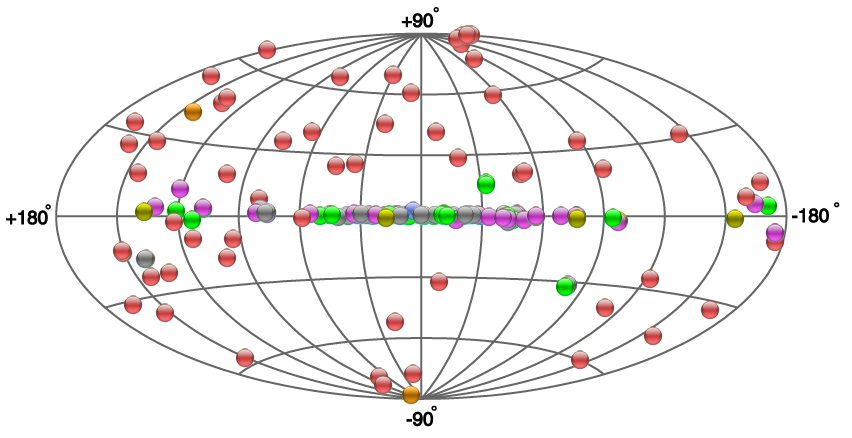 55
Relativistic bulk motion
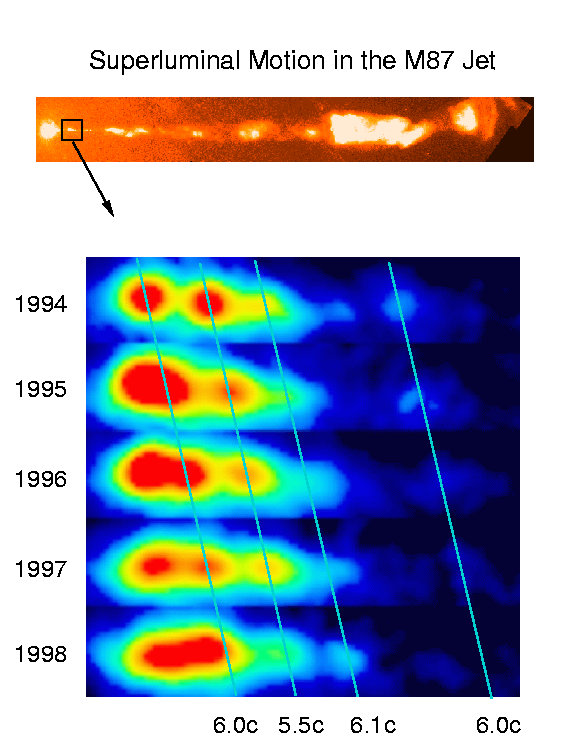 A
θ
C
B
56
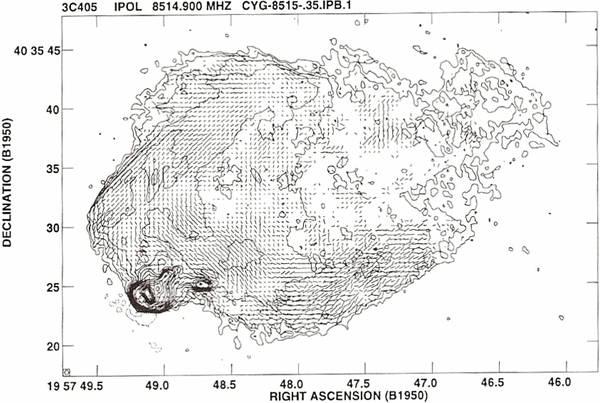 Shocks
FR II radio galaxies clearly have a jet termination shock at the outer hotspots
“Knotty” jets like M87 suggest possible internal shocks too
These would be relativistic with bulk Lorentz factors ~10
not as relativistic as GRBs
Presence of shocks is consistent with relativistic shock acceleration
but X-ray synchrotron emission, especially in FR I galaxies, is diffuse and distributed—not concentrated at shocks
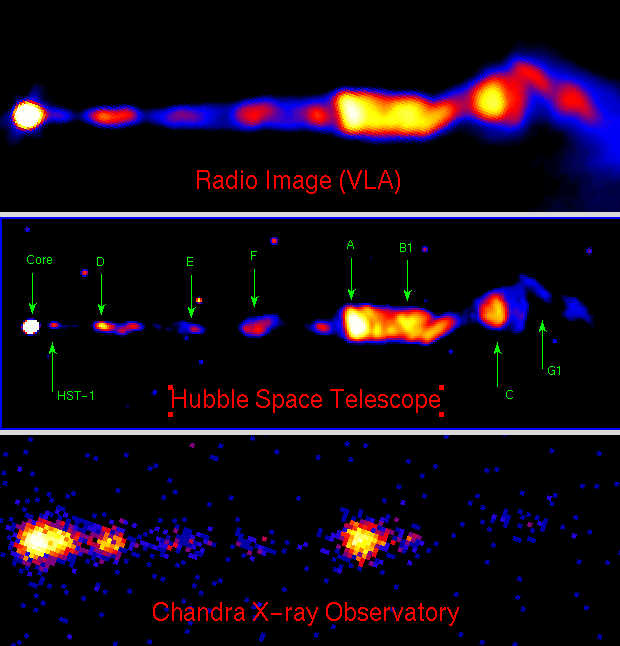 57
Particle acceleration in FR I jets
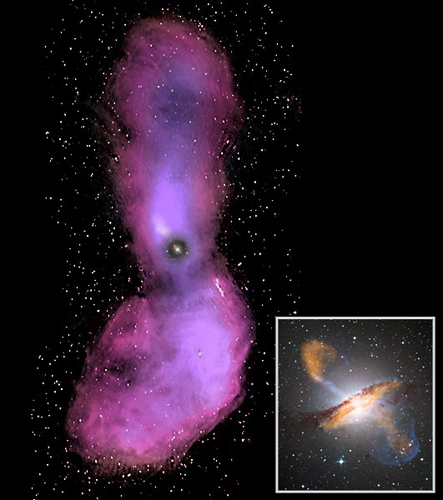 Cen A
X-ray emission in FR I jets includes both diffuse emission and small bright knots
two different acceleration processes?
DSA at shocks, something elsefor diffuse emission?
FR I jets appear to decelerate as they propagate outwards
model: initially very light (lepton dominated) jet entrains material from hot IGM 
Distributed accelerationmay be Fermi 2nd order in turbulent fields
magnetic reconnection also possible
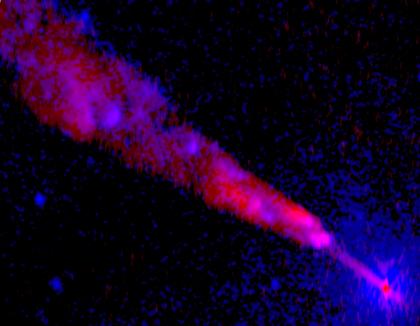 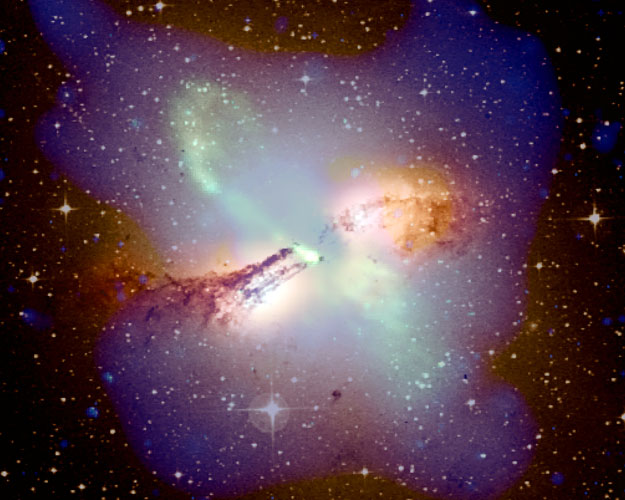 58
Particle acceleration in FR II jets
FR II galaxies have a well-defined termination shock
though it is not obvious that it has favourable magnetic geometry
The “hotspot” behind the shock is bright at radio and X-ray wavelengths
X-ray emission is usually synchrotron-self-Compton
sometimes also a synchrotron component (needs higher energy e±)
this is consistent with acceleration at or near the TS
Sometimes X-rays arenot coincident with radio
this may indicate a morecomplex process than simpleshock acceleration
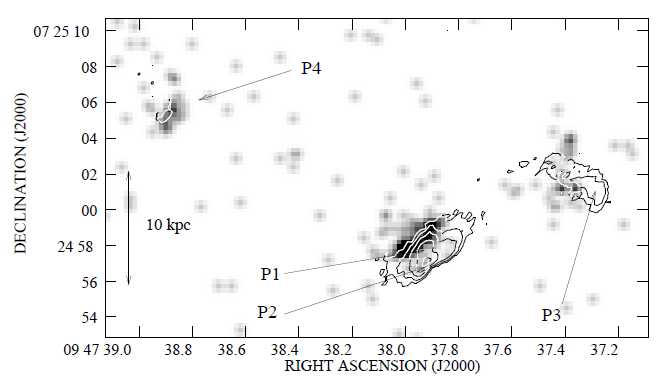 3C 227
59
Spectral energy distributions
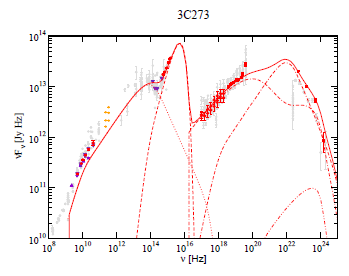 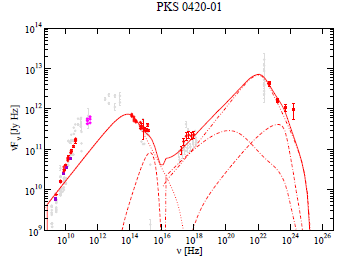 Blazars and FSRQs are very variable
Fits to leptonic (IC) and hadronic (π0) models sometimes favour one over the other
either way round!
usually, both work
Leptonic model
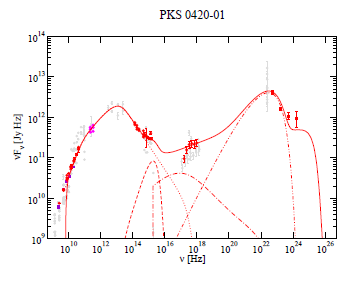 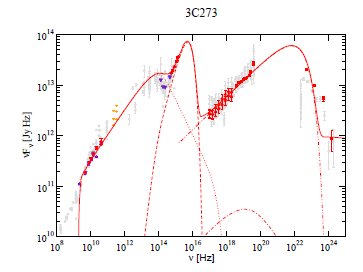 Hadronic model
60
Conclusions: AGN
Radio-loud AGN definitely accelerate particles
they produce radio and sometimes X-ray synchrotron emission, and blazars are the dominant source of high-energy γ-ray emission
AGN jets show evidence of bulk relativistic motion
with termination shock in FR II
with deceleration along jet in FR I
Several different acceleration mechanisms may be involved
X-ray emission is not all concentrated at shocks, so shock acceleration is not the whole story
but is still likely to play a role
stochastic (Fermi 2nd order) acceleration in turbulent fields may be implicated—would yield required diffuse X-ray emission
magnetic reconnection may also occur
AGN are not ruled out as the source of UHE CRs, but neither are they definitely ruled in
61
Nearby AGN
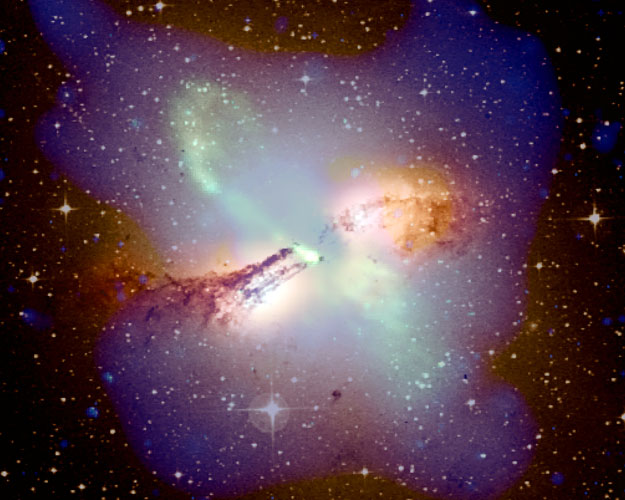 Cen A and M87 likely to dominate UHE CR flux because of GZK cutoff
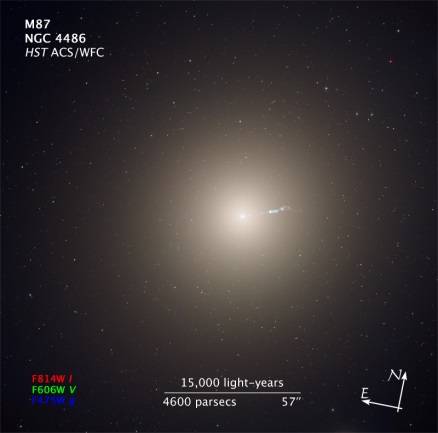 M8717 Mpc
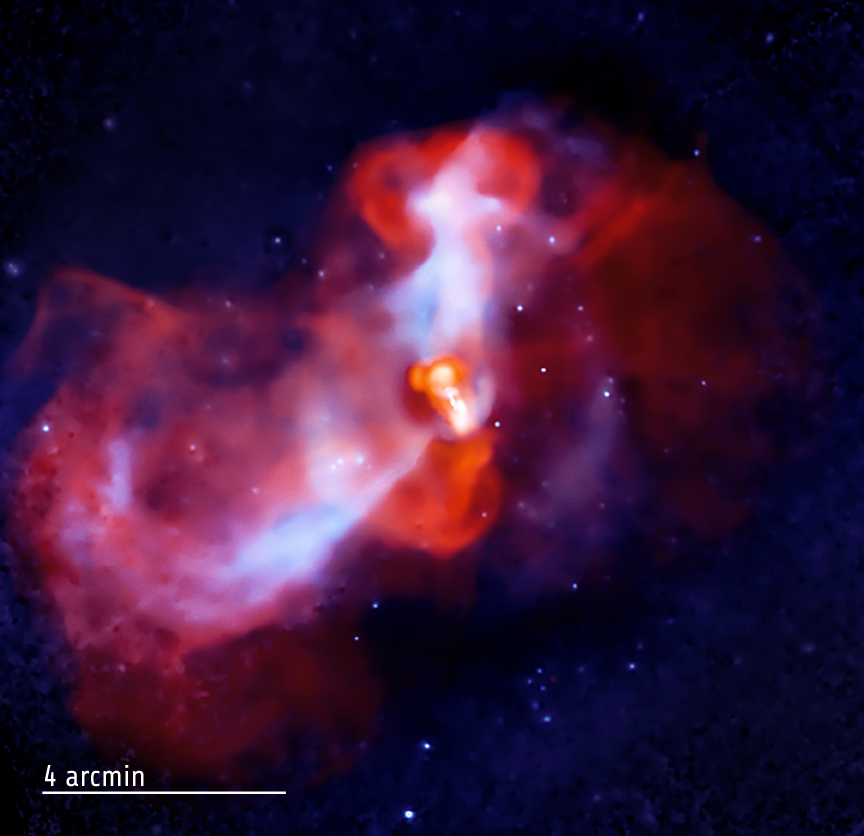 Centaurus A (NGC 5128): 3.7 Mpc
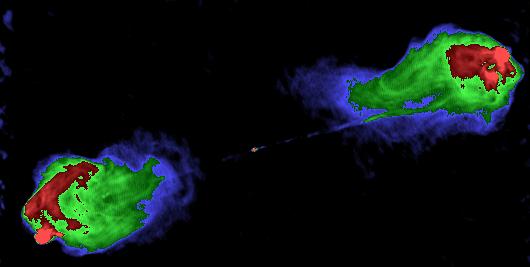 FR II galaxies much less common in local universe
Cygnus A: 240 Mpc(closest FR II)
62
Our Galaxy as an AGN
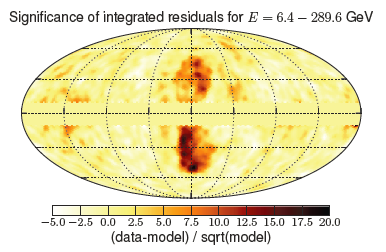 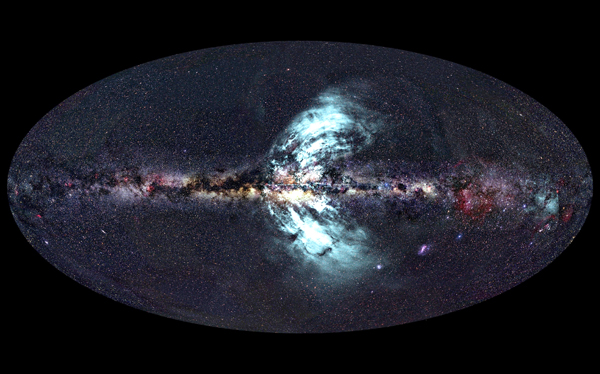 “Bubbles” seen in γ-rays, micro-wave and radio
Relic of Sgr A* activity ~107 yr ago?
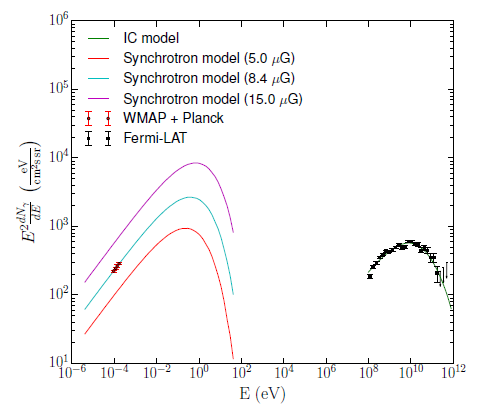 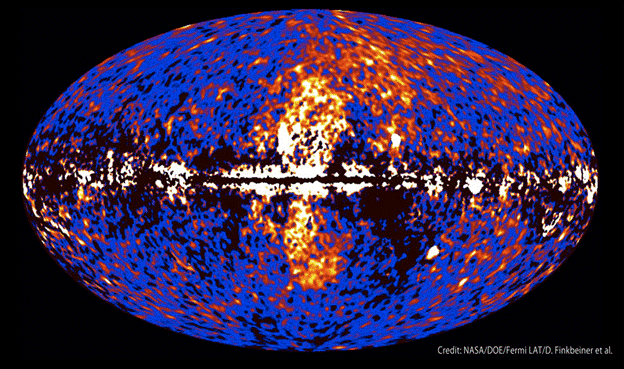 63
Explaining the observed cosmic ray spectrum requires both Galactic and extragalactic sources
Galactic sources explain spectrum up to the “knee”, extragalactic beyond this
Supernova remnants strongly believed responsible for Galactic emission
energetics OK, some observed spectra show evidence for π0 decay
properties are consistent with diffusive shock acceleration
Pulsar wind nebulae dominate high-energy photon emission—unclear whether these accelerate hadrons
probably not DSA in this case: magnetic reconnection or (if only leptons) resonant cyclotron absorption
Main extragalactic sources are GRBs and radio-loud AGN
GRBs contain highly relativistic shocks 
Lack of detected neutrino emission not definitive yet but interesting
Radio-loud AGN have relativistic bulk motion with shocks
distributed X-ray emission suggests acceleration not all localised to shocks—Fermi 2nd order and/or magnetic reconnection may be relevant
Summary
You should read chapter 4 of the notes (in progress)
You should know about
supernova remnants
pulsar wind nebulae
gamma-ray bursts
active galactic nuclei